Презентация 
на районный 
смотр-конкурс 
среди ДОУ
 «Образовательная предметно-развивающая среда для дошкольников»
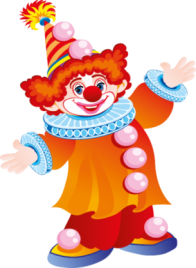 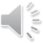 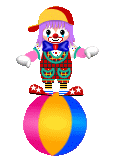 МБДОУ «Детский сад «Тополек»
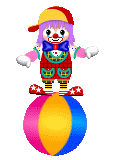 Цели и задачи:
1.Создание образовательной предметно-развивающей среды как условия для успешного всестороннего развития дошкольников с учетом интеграции.
2.Выявление творческой активности и инициативы воспитателей, связанной с проектированием развивающего взаимодействия с воспитанниками и  их родителями.
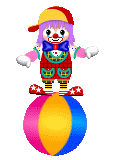 Развивающая среда младших возрастных групп.
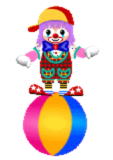 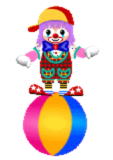 Предметно-развивающая среда
группа раннего возраста
воспитатели: ИВАХНЕНКО Е. Н.
                          КОЧЕТОВА Ю.А.
               
                     МБДОУ 
«Детский сад «Тополек»
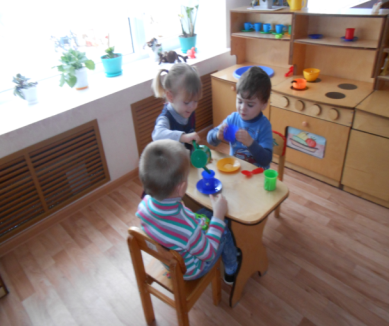 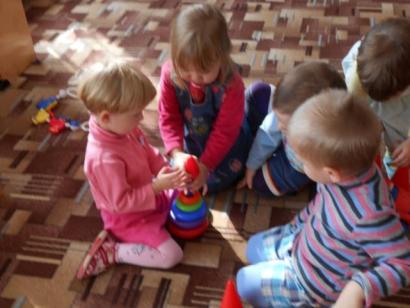 ИГРОВАЯ  ЗОНА
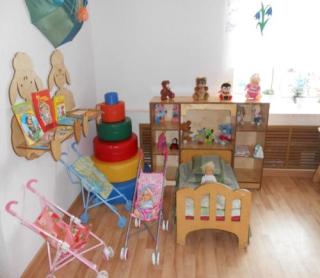 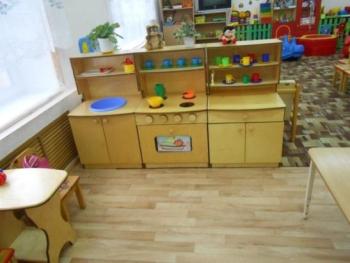 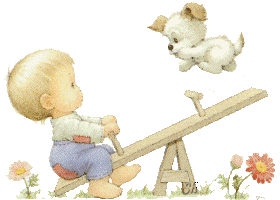 Зона  конструктивной деятельности
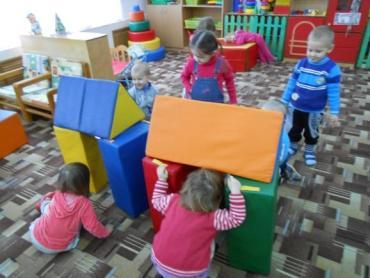 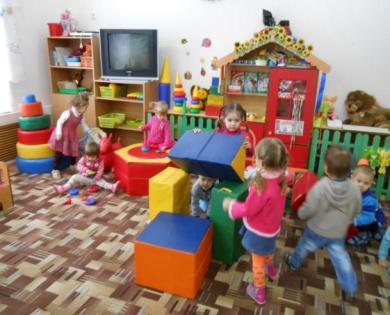 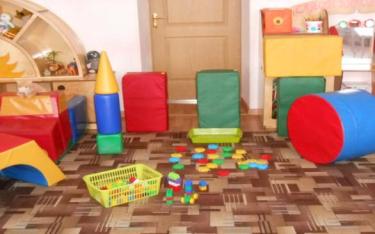 РЕЛАКСАЦИЯ
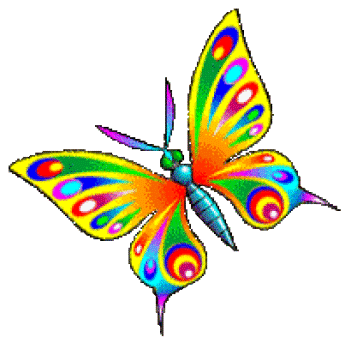 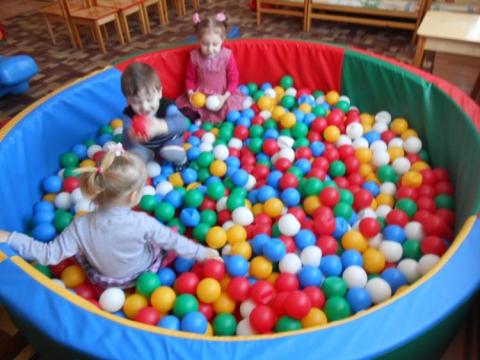 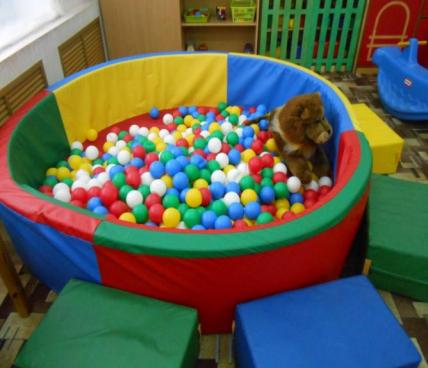 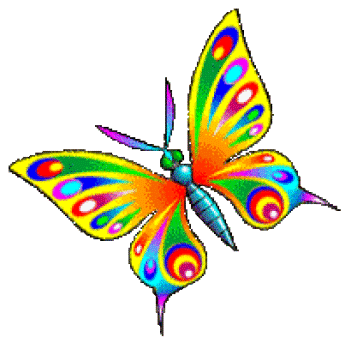 Сенсорная зона
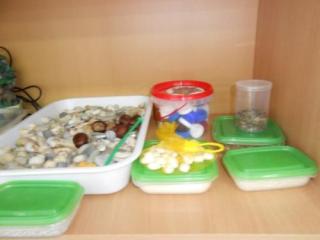 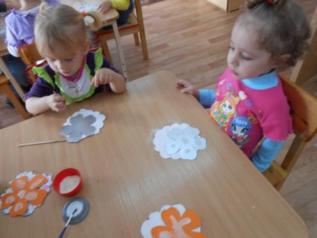 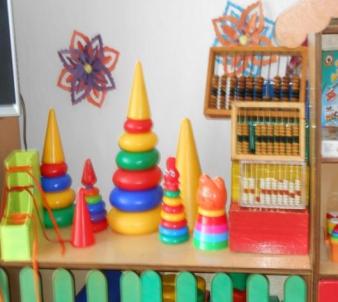 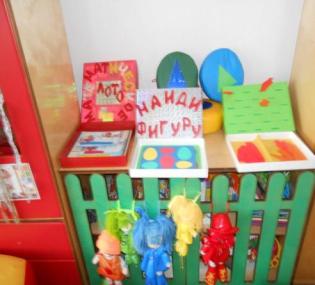 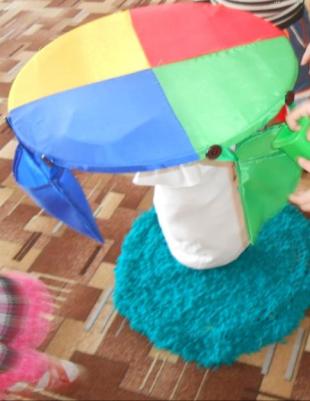 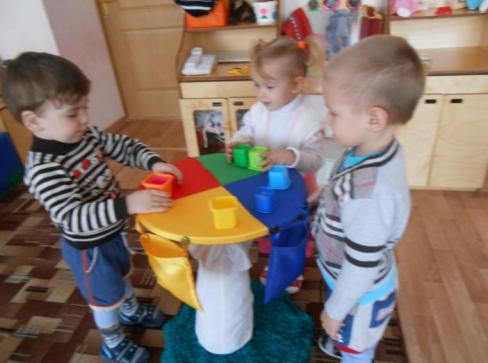 Театрализованная зона
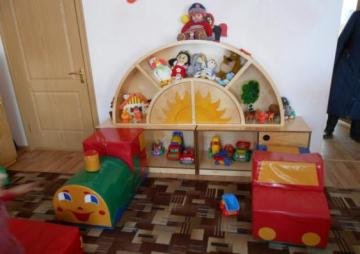 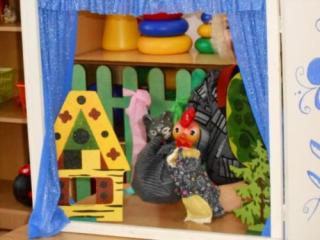 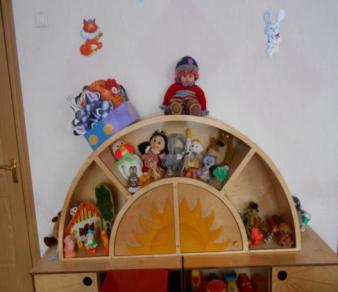 Мир природы
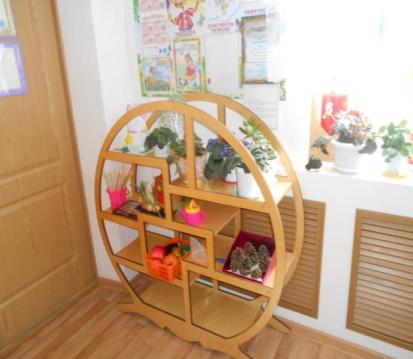 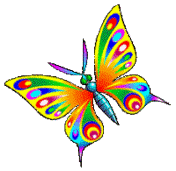 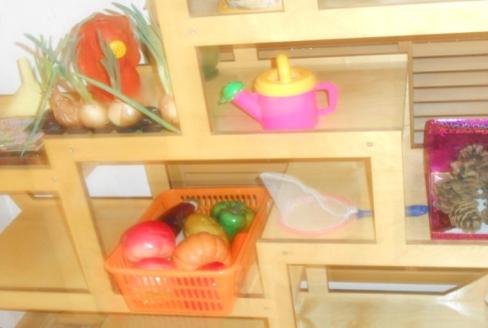 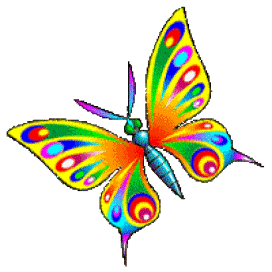 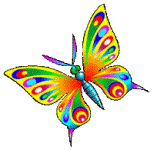 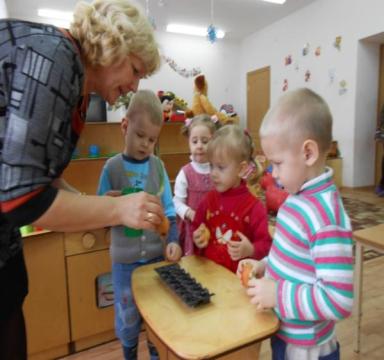 Мини-музей  мини-игрушки
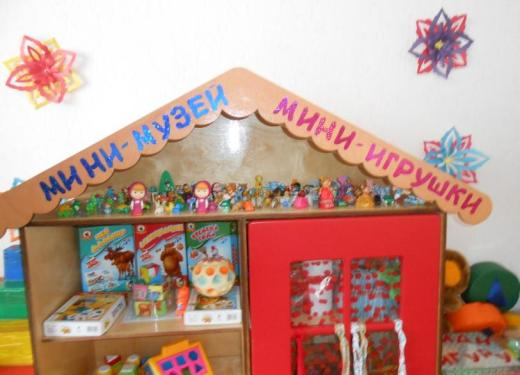 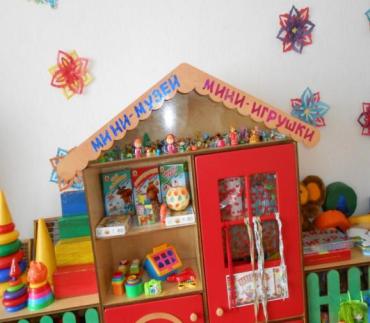 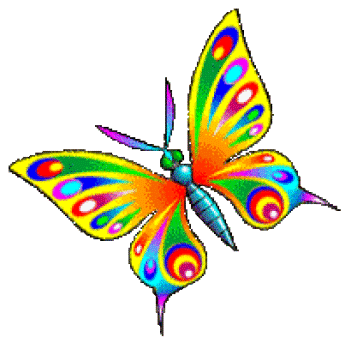 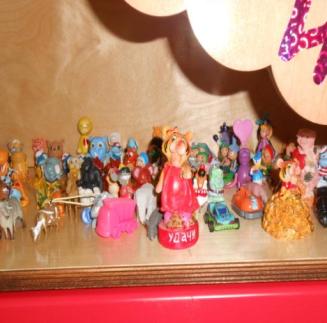 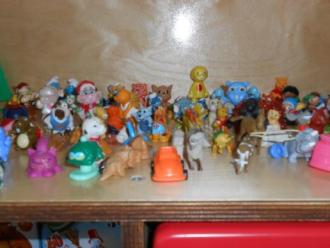 Центр игры с водой
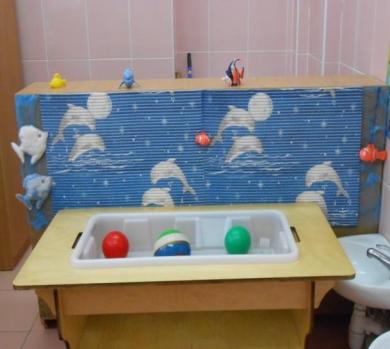 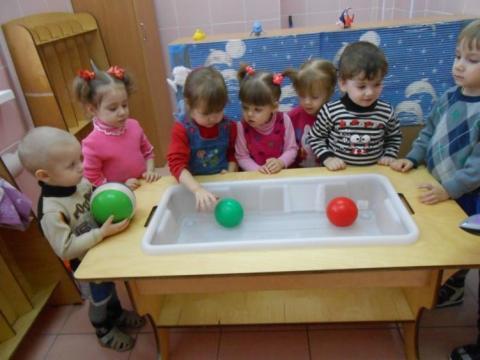 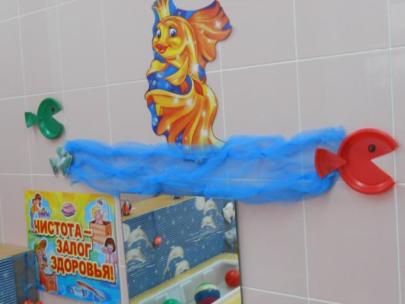 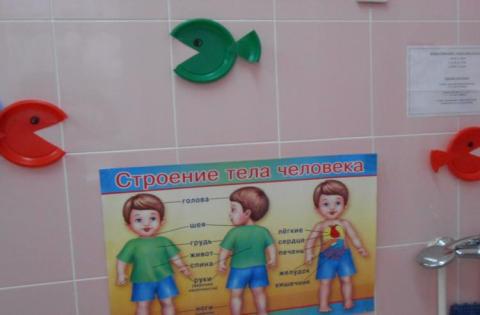 Спортивный уголок
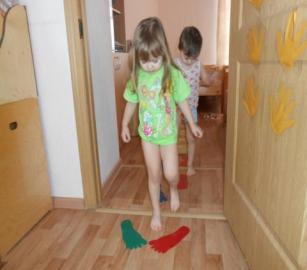 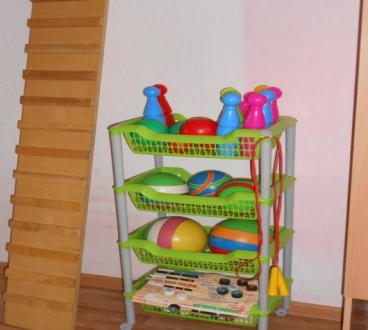 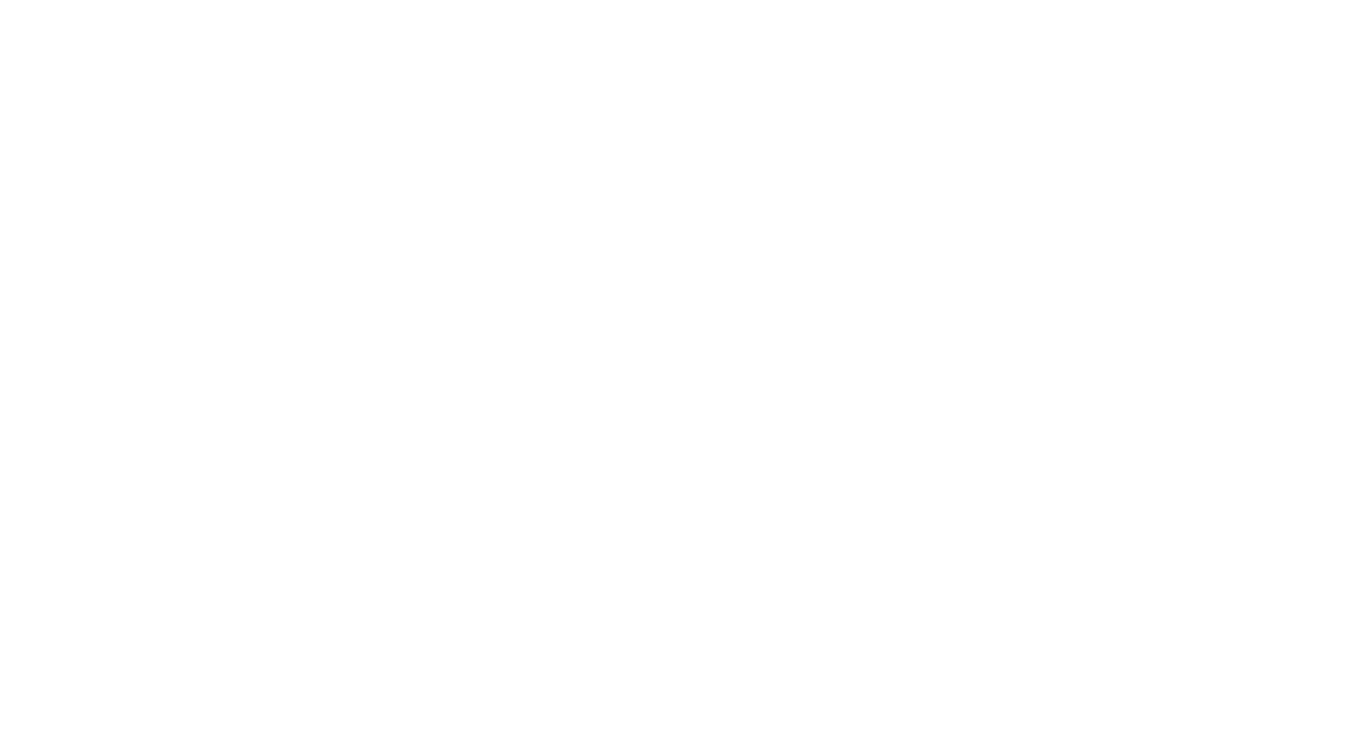 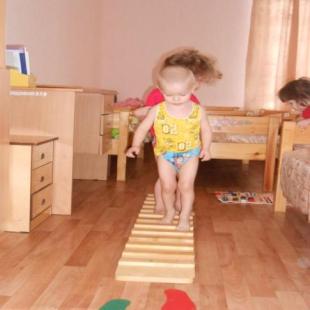 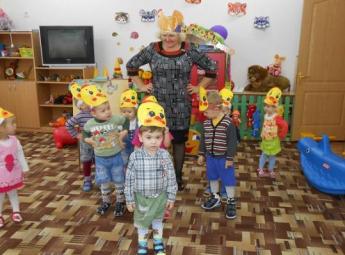 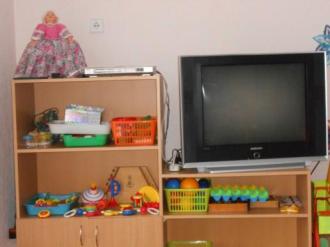 Музыкальный уголок
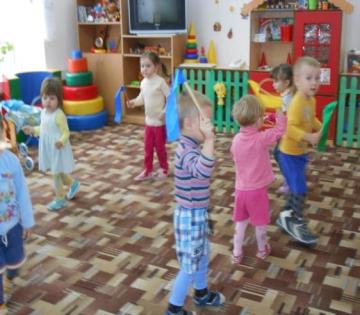 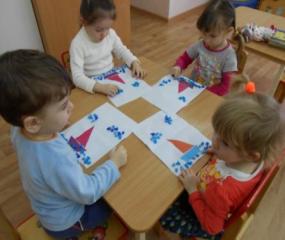 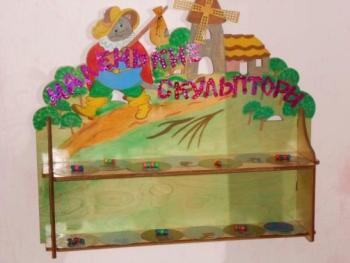 Уголок творчества
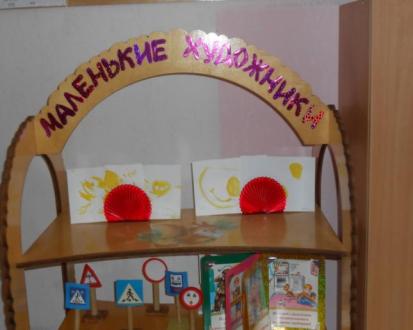 Светофорчик
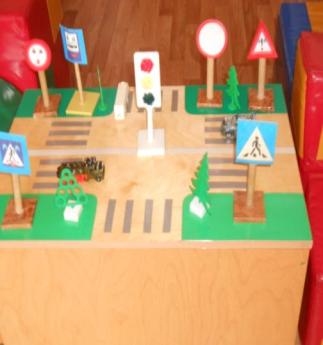 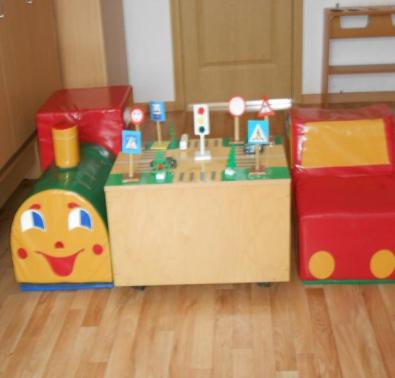 Информация для родителей
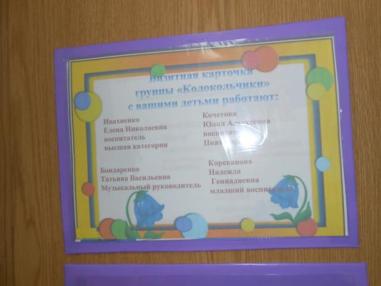 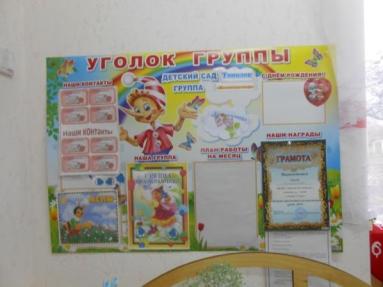 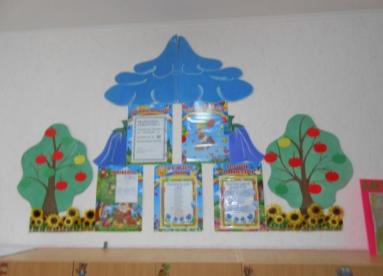 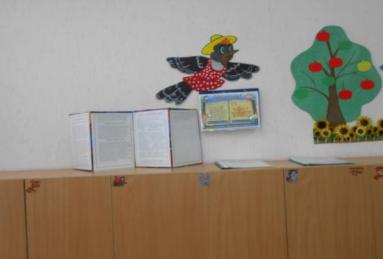 Уголок книги
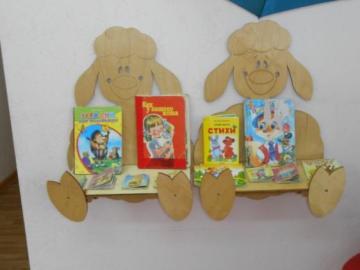 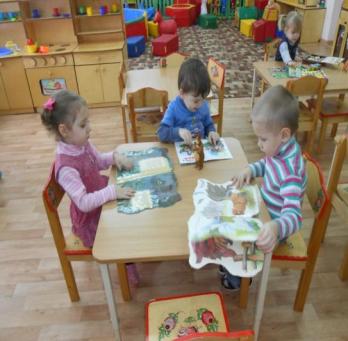 Предметно-развивающая 
среда 
1 младшей группы
 «Семицветики»

Воспитатели:
Сысоева Л.М.
Басакина О.Г.
Как театр начинается с вешалки,так и наша группа начинается  с раздевалки
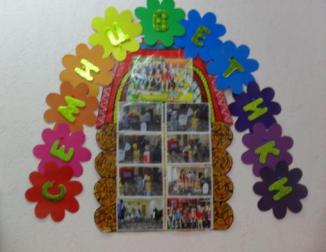 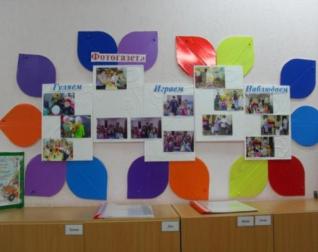 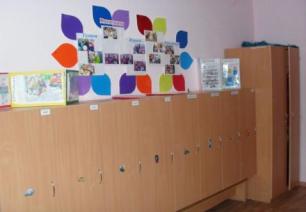 Эстетическое оформление группы
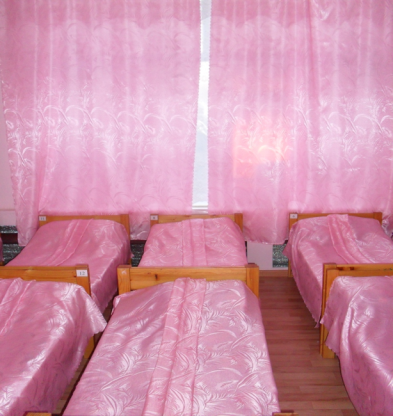 Центр двигательной активности
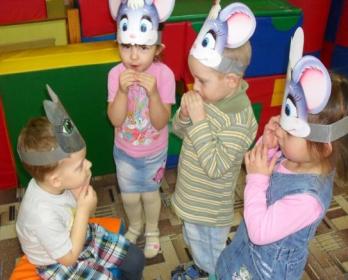 Строительно – конструктивный центр
Строительно-конструктивный центр
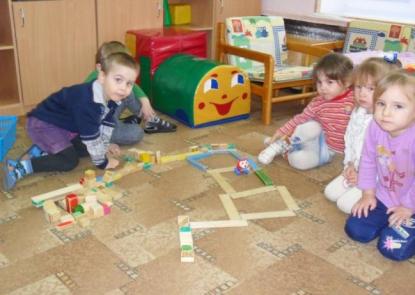 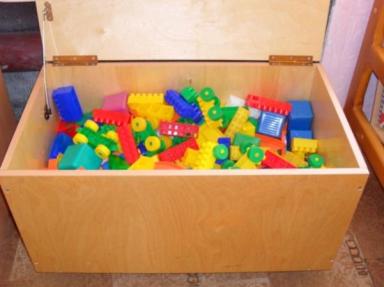 Игровое моделирование
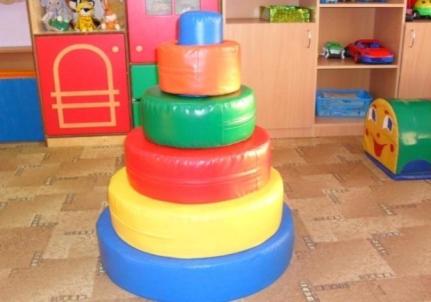 Центр сенсорного развития
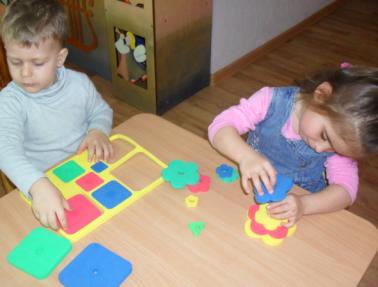 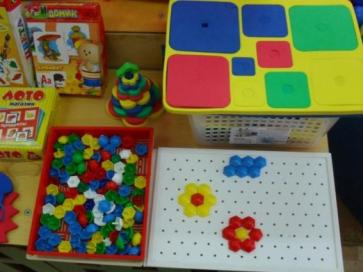 Познавательно -развивающий  центр
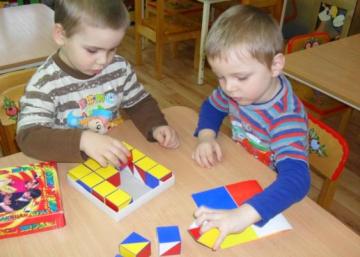 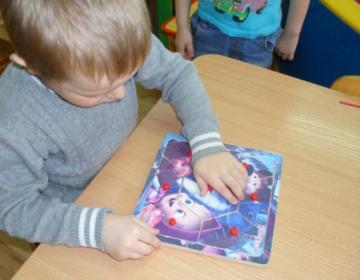 Художником может быть я и не стануНо вот рисовать я очень люблюАльбомы и ручки, мелки и тетрадиВсе в этом центре найду
Сюжетно-ролевые игры
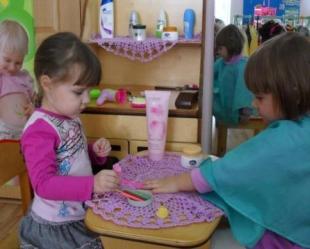 Сюжетно-ролевые игры
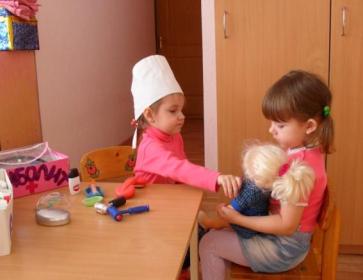 Сюжетно-ролевые игры
Центр сюжетно – ролевой игры
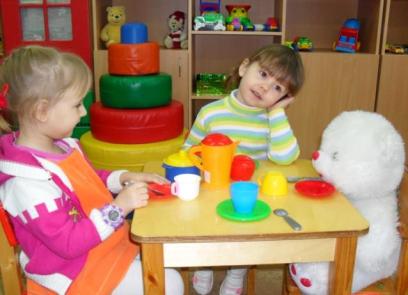 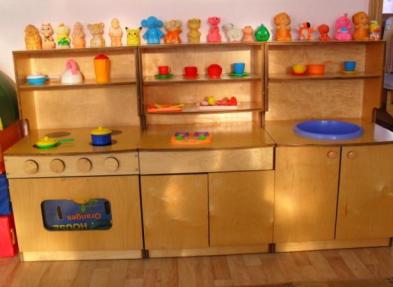 Развивающие игры
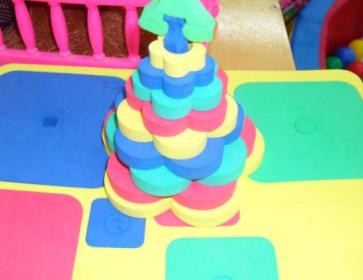 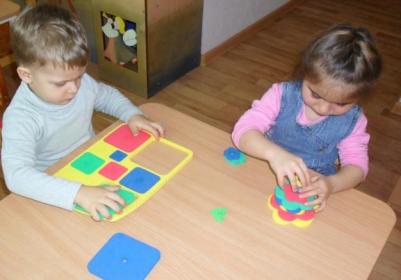 Манипулятивный центр
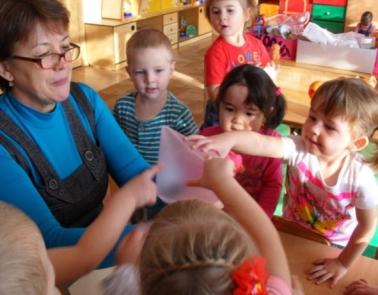 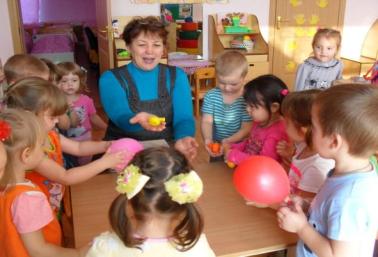 Центр экспериментирования
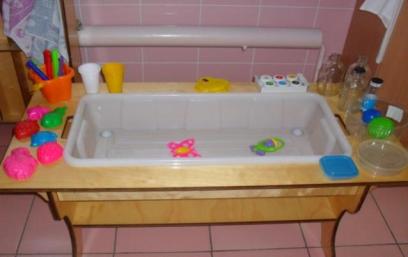 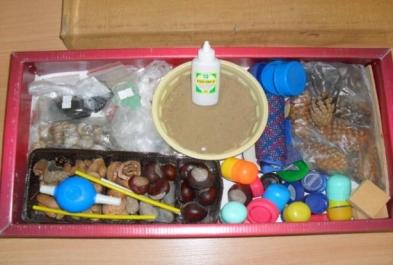 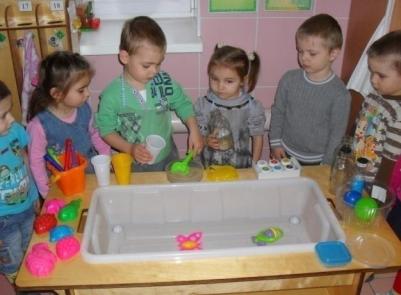 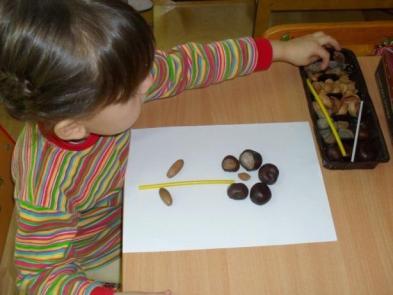 Здесь разные книжки на полках живут…………
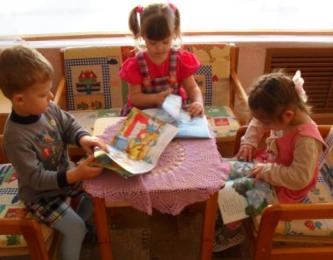 Уголок безопасности
Уголок театрализации
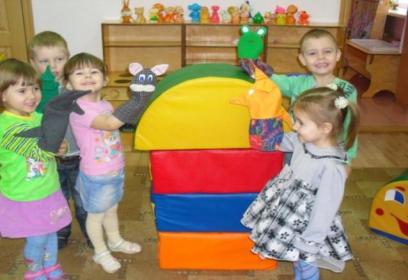 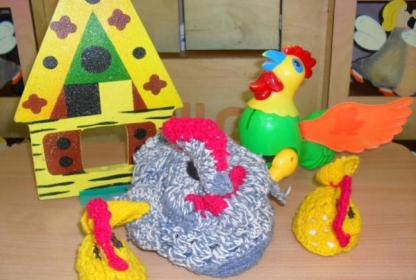 Уголок театрализации
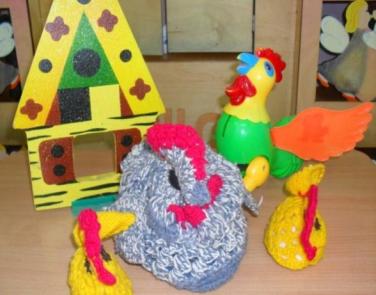 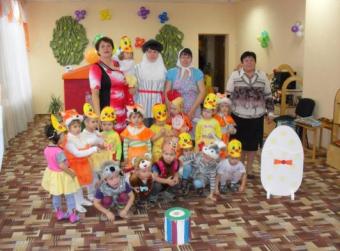 Уголок театрализации
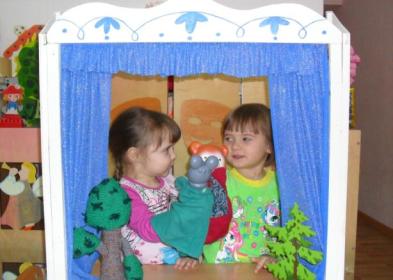 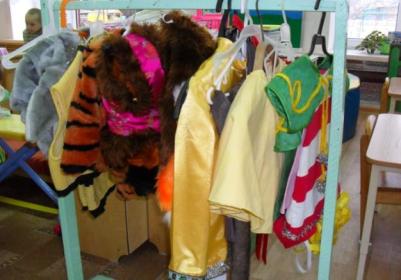 Центр релаксации
Благодарим за




 внимание!
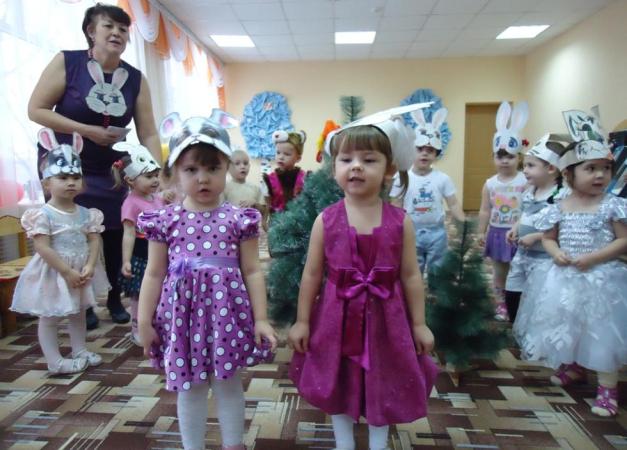 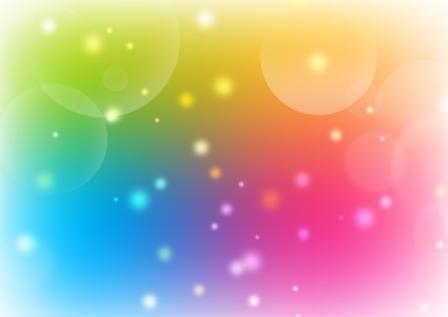 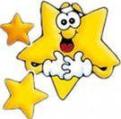 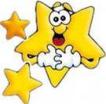 МБДОУ «Детский сад «Тополёк»
Предметно-развивающая среда
Вторая младшая
 группа 
«Звёздочки»

Воспитатели:
Иващенко Марина Владимировна
Благодарная Людмила Васильевна
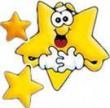 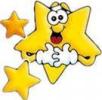 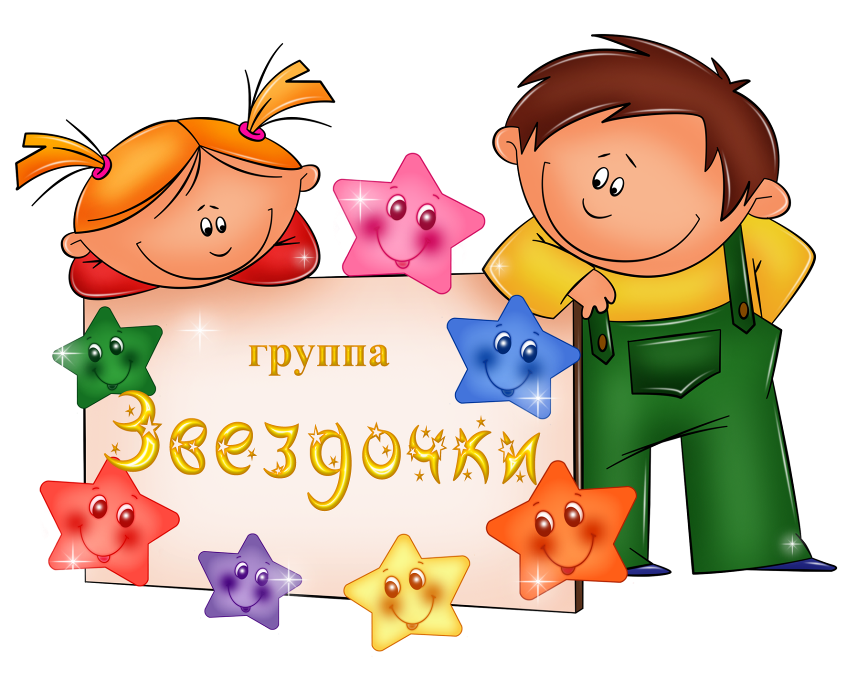 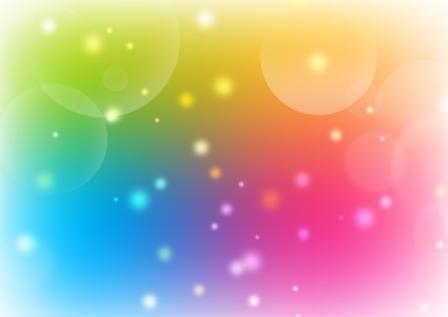 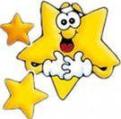 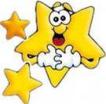 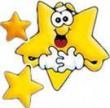 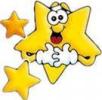 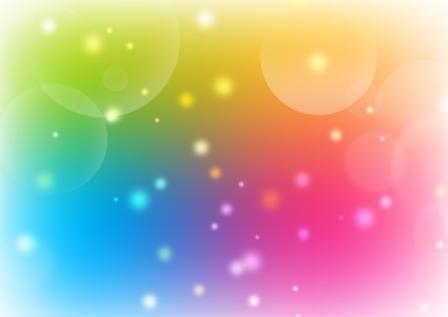 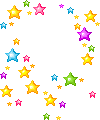 Наш девиз
Пока мы только звёздочки,
Но вам не долго ждать.
Мы скоро станем звёздами
И будем удивлять!
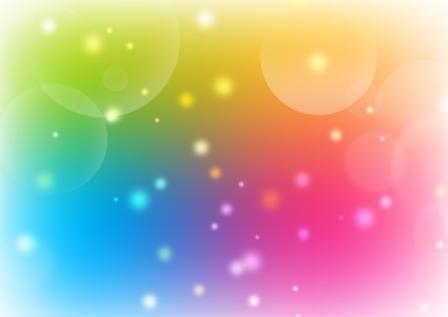 Настольно – печатные игры
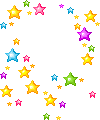 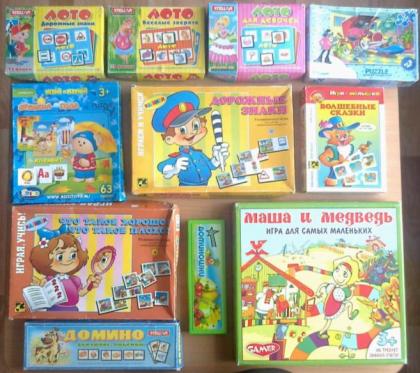 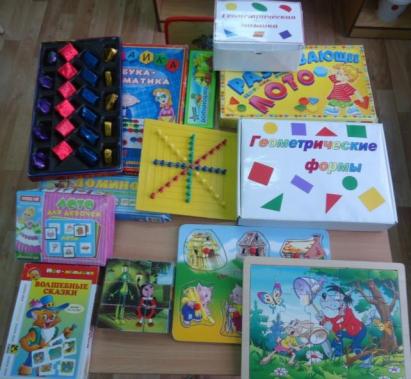 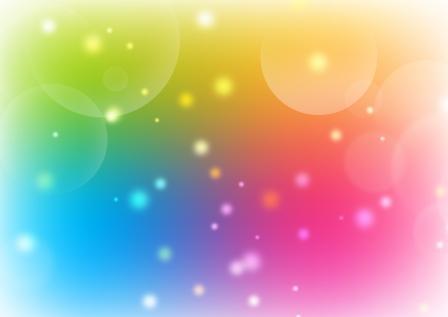 Настольно – печатные игры
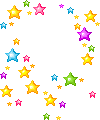 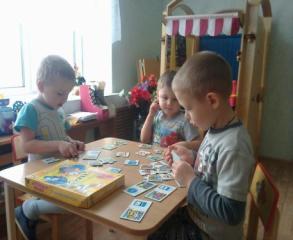 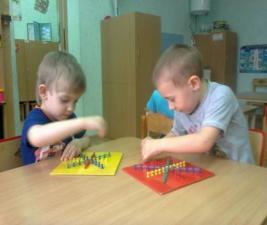 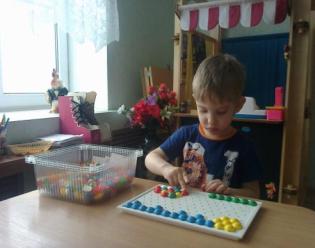 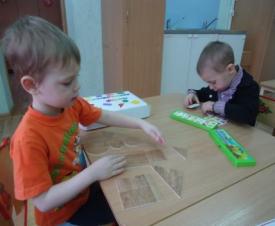 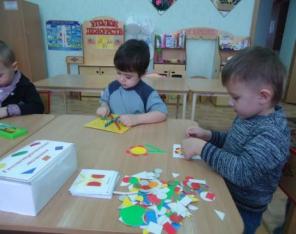 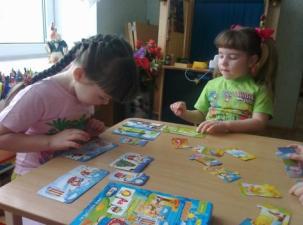 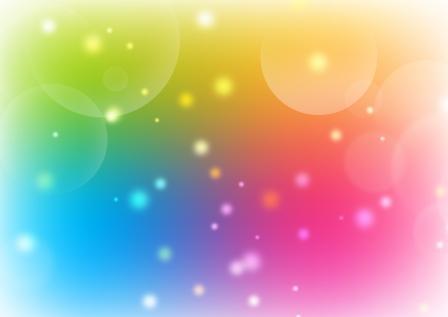 Развивающие и интеллектуальные игры
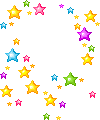 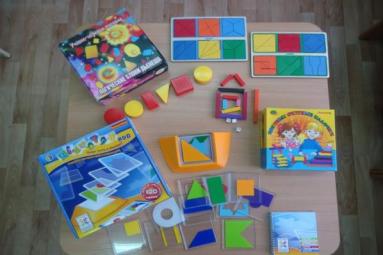 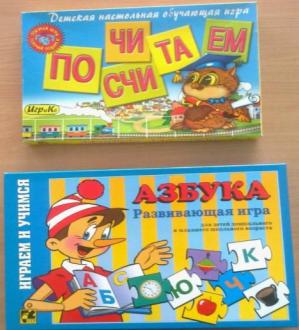 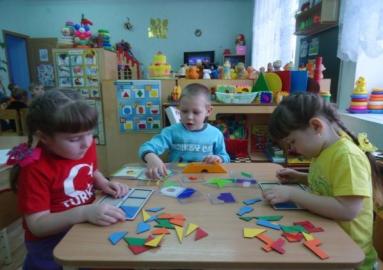 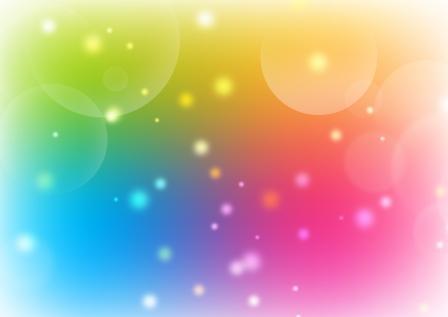 Уголок природы и экспериментирования
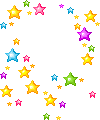 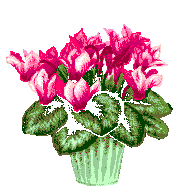 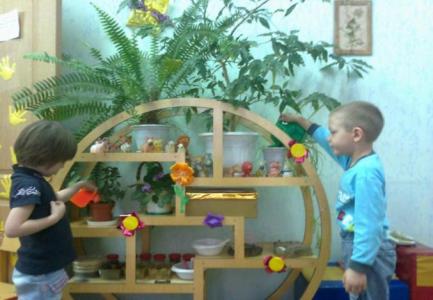 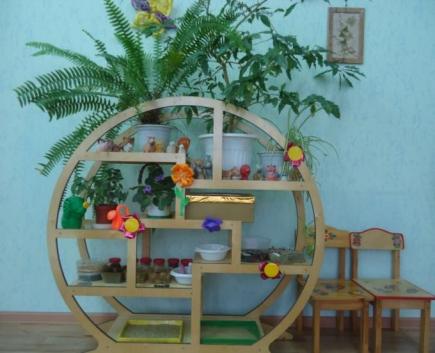 Природу любим, охраняем
И постоянно изучаем
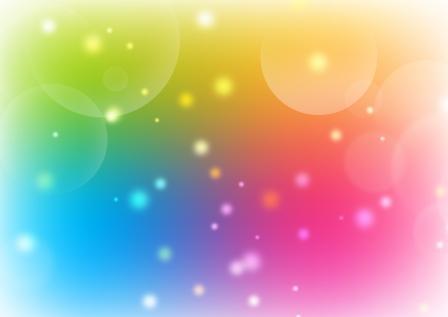 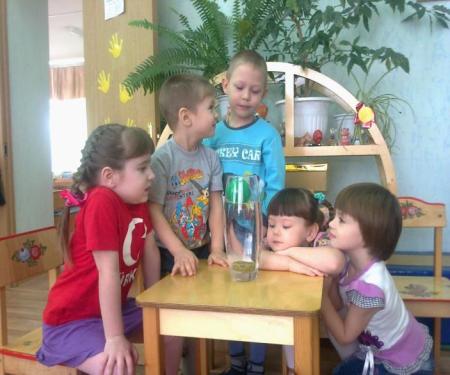 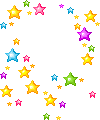 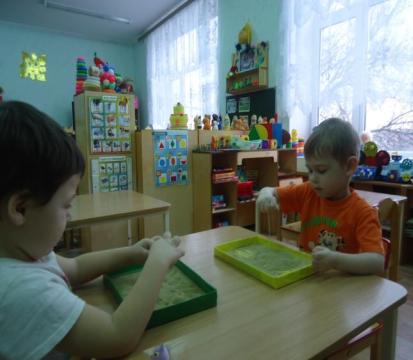 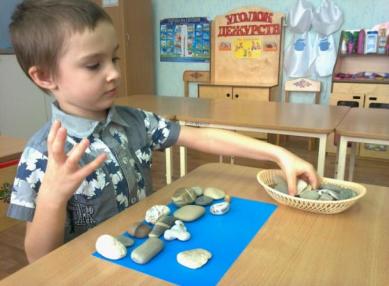 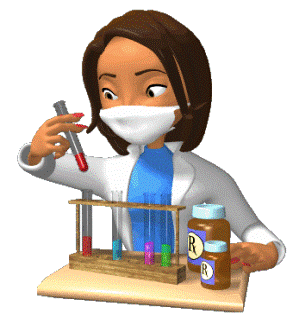 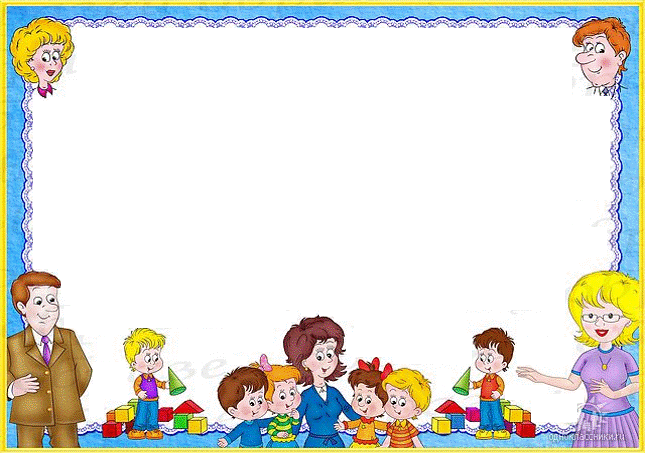 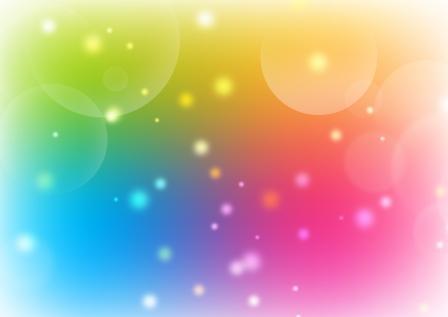 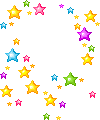 Уголок для девочек
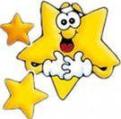 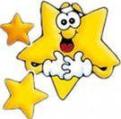 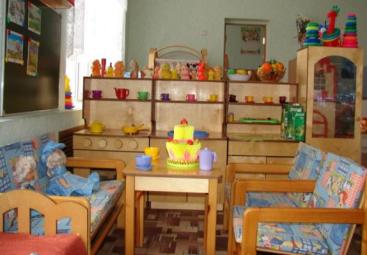 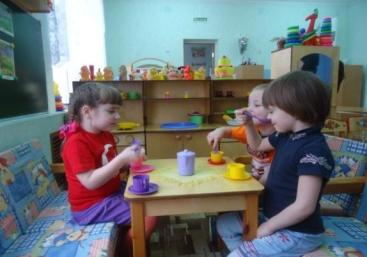 Для девчонок игрушек рай,
Всё что хочешь выбирай
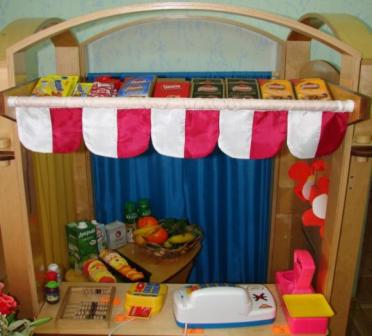 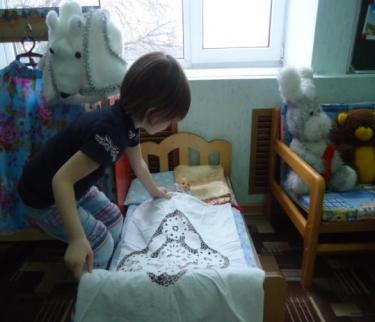 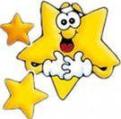 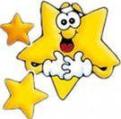 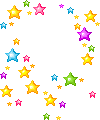 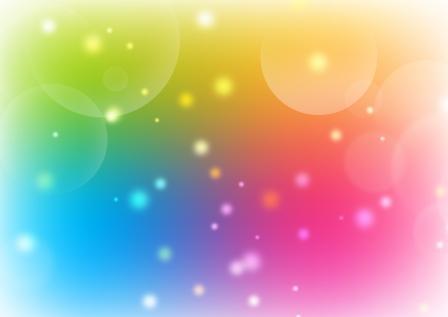 Уголок для мальчиков
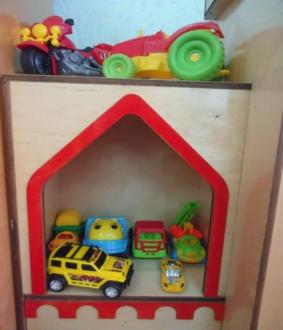 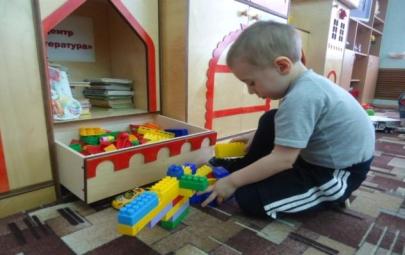 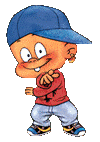 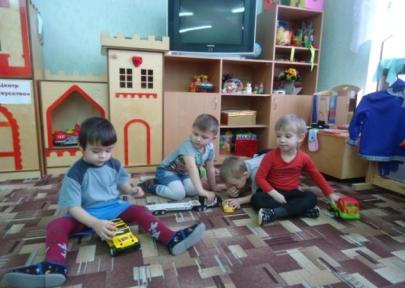 Уголок для мальчишек- непоседливых ребятишек
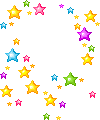 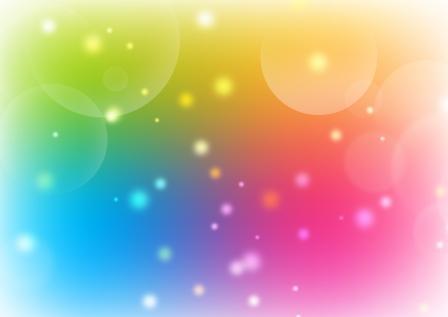 Уголок физкультуры
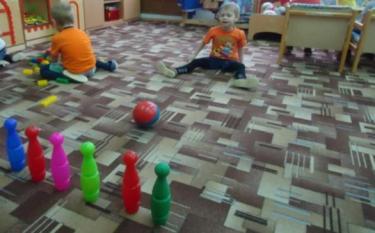 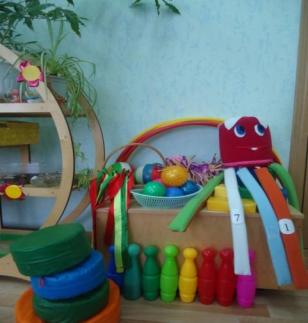 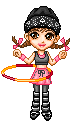 Если хочешь быть здоров – занимайся!!!
Физкульт –ура-ура-ура!!!
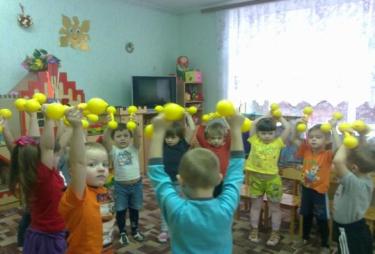 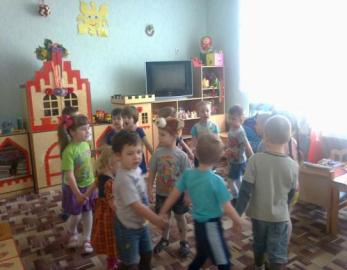 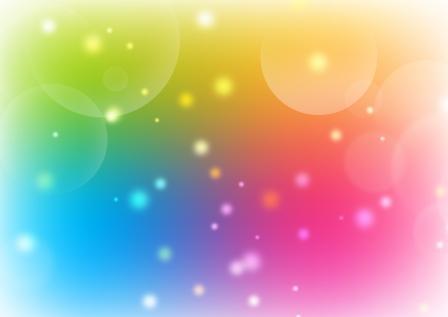 Уголок математики
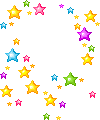 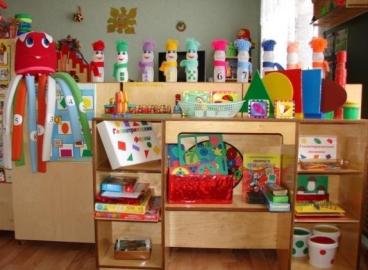 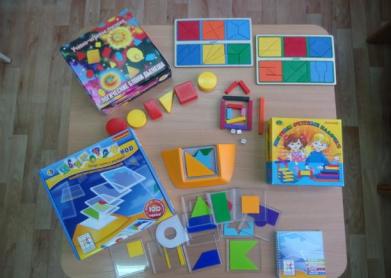 Раз, два, три, четыре, пять!
Все умеем мы считать
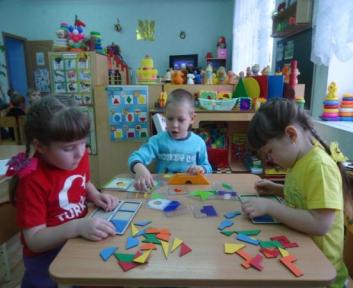 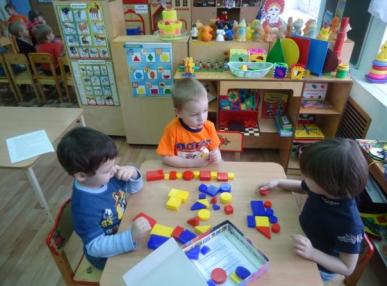 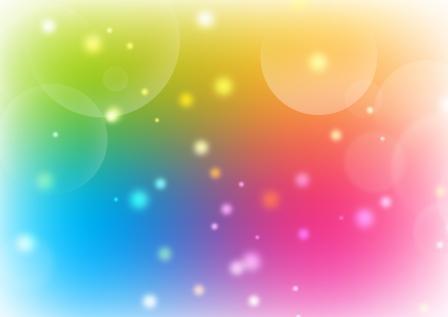 Сюжетно-ролевые игры
Салон красоты
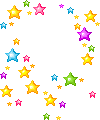 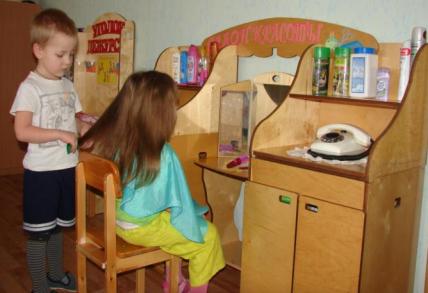 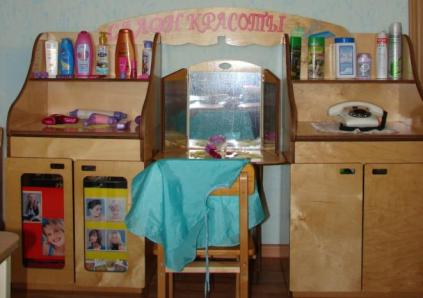 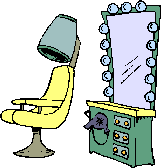 Нравится работать Дане
Парикмахером в салоне –
Причесать, постричь, завить,
Лаком волосы облить
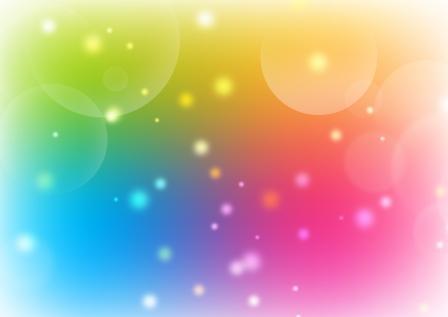 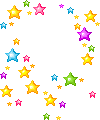 Больница
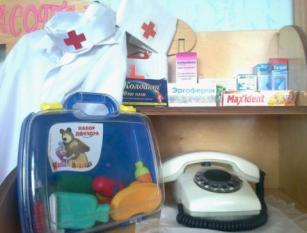 Я хочу врачом стать классным. 
Буду всех лечить лекарством.
Очень вкусным как конфета.
Съел его – болезней нету!
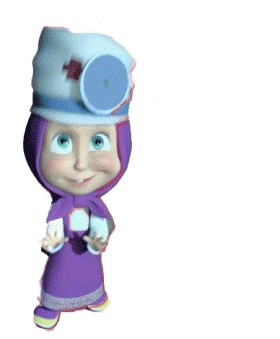 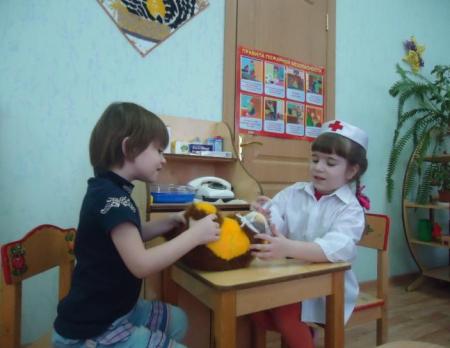 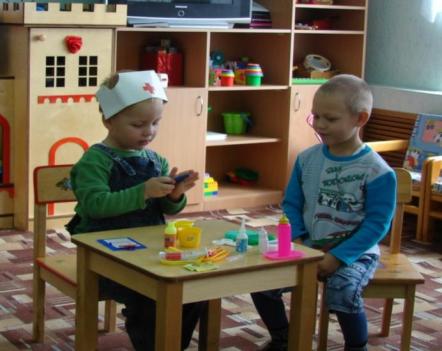 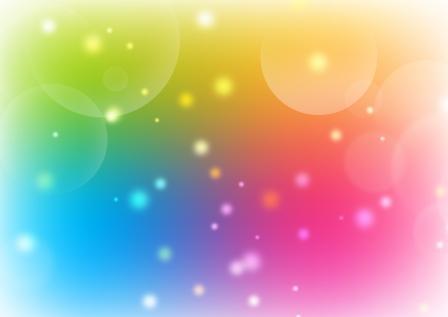 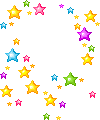 Магазин
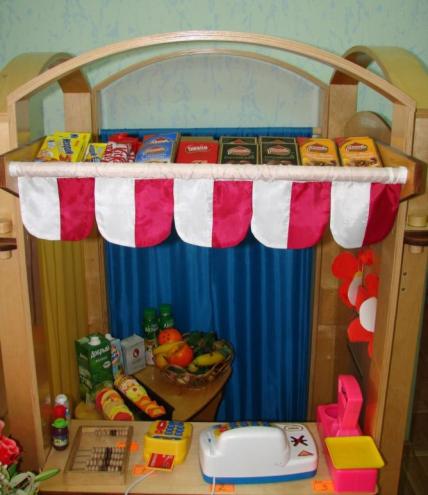 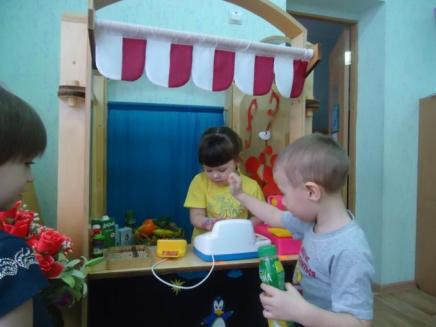 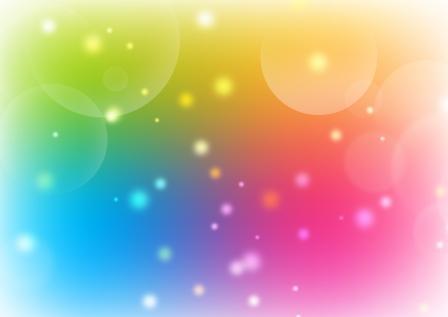 Уголок книги
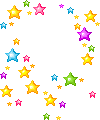 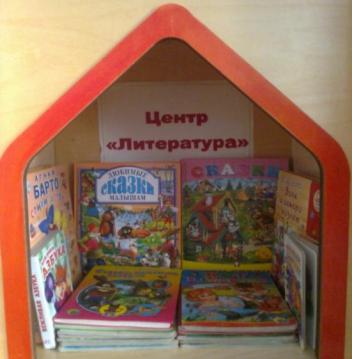 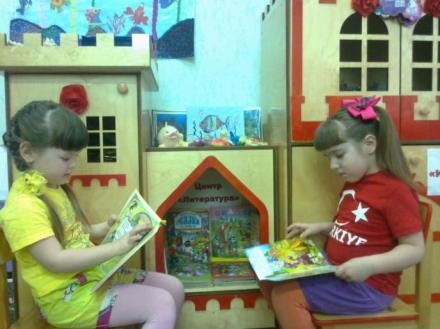 Это - дом для разных книжек, Ждут давно тебя они. 
Подойди скорей поближе, 
В гости к книжкам загляни.
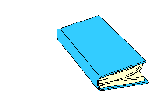 Музыкальный уголок
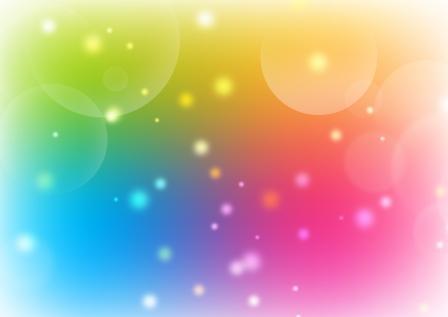 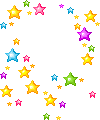 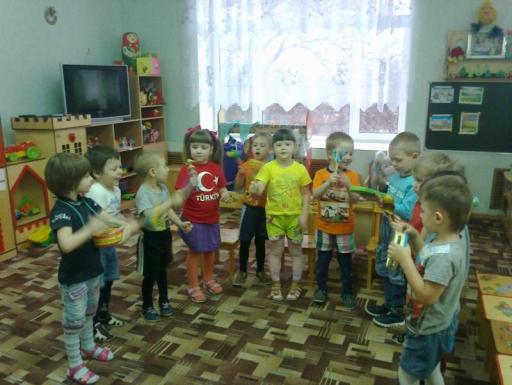 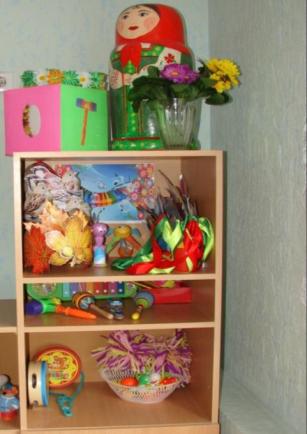 Постучу на барабане,
Погремушкой потрясу,
Заиграла и гармошка
Ведь я песенку пою!
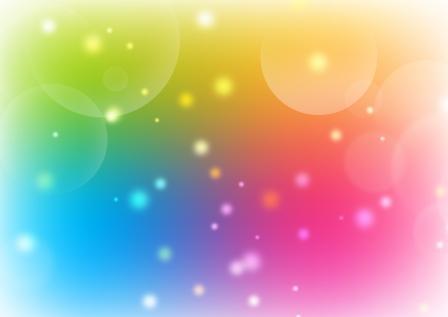 Конструирование
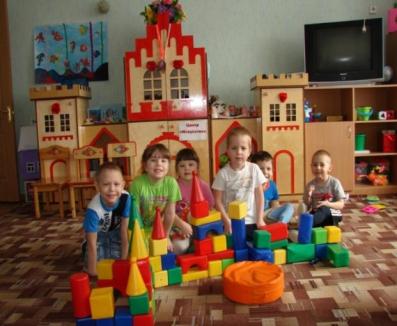 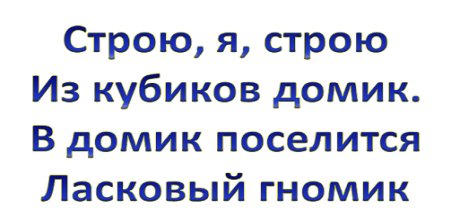 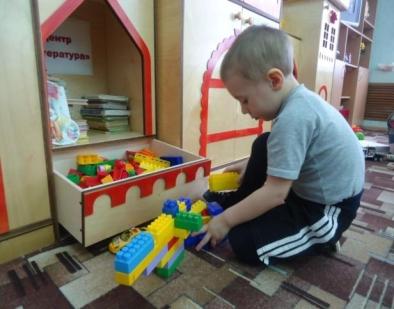 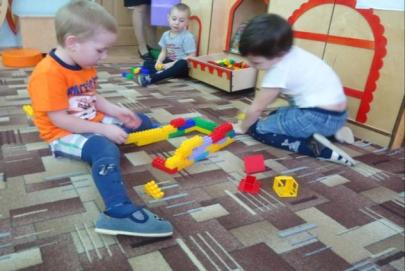 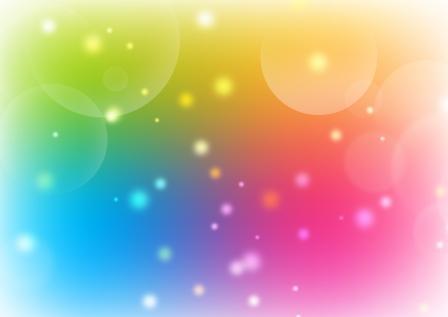 Спасибо за внимание
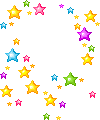 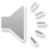 Развивающая среда средних возрастных групп.
Предметно развивающая среда
Средняя  группа  «Ягодки»   Воспитатель : Будяну  Надежда  Владимировна
Интерьер  группы
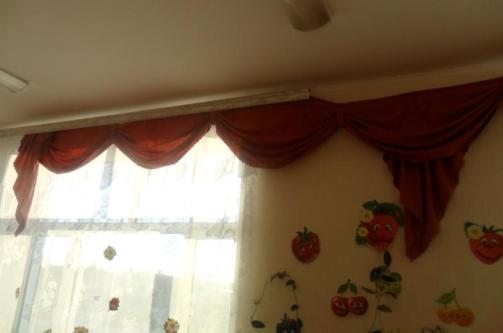 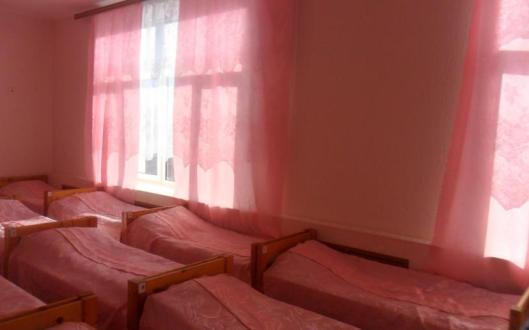 Оформление уголка для родителей
Работа с родителями
Папки передвижки
Уголок  ряжения и театра
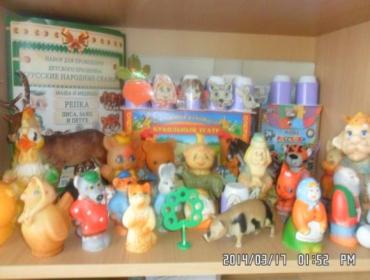 Математический уголок
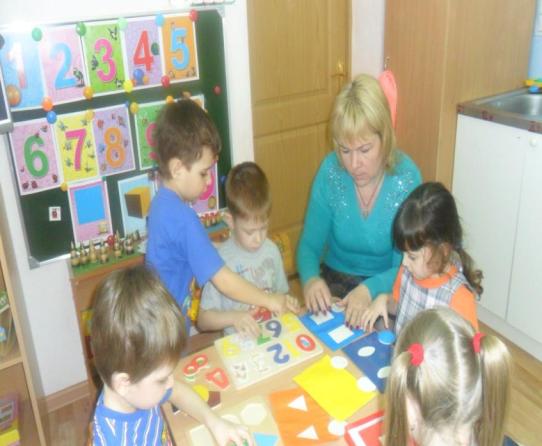 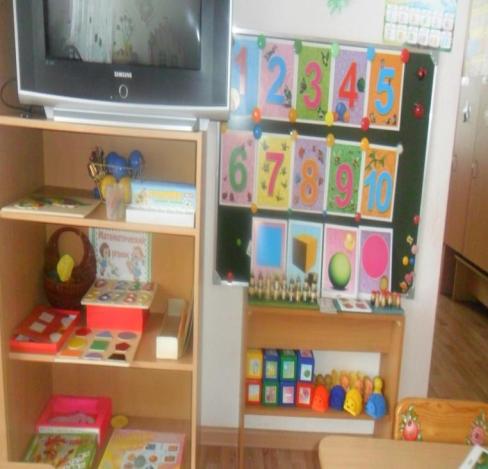 Уголок сенсомоторного развития
Уголок мини - библиотеки
Уголок  музыкального развития
Уголок экспериментирования
Мини – музей «Русская матрёшка»
Игровая зона
Уголок дежурства
Уголок настроений
Уголок  изодеятельности
Уголок экспериментирования
Развивающая среда старших и подготовительных возрастных групп.
Предметно- 
развивающая среда
старшая группа

воспитатели:
         Арженовскова Л.Н.
Кочетова Ю.А


МБДОУ 
«Детский сад «Тополёк»
группа «Солнышко»
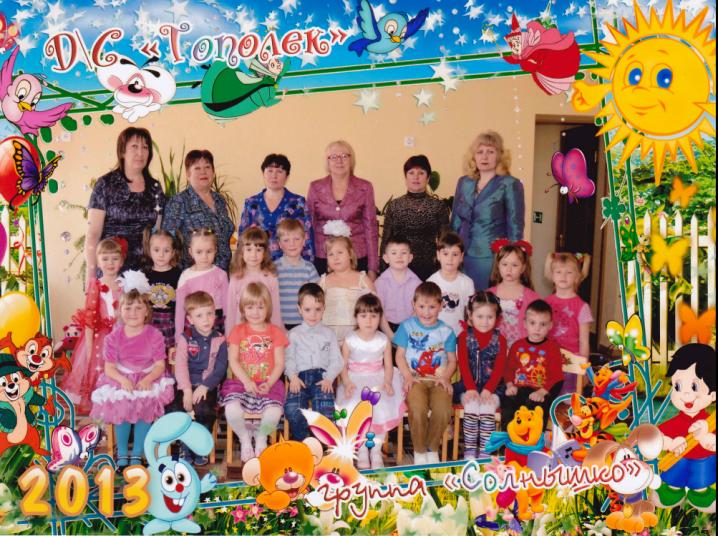 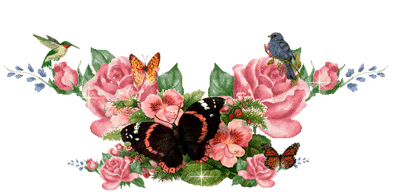 Групповая комната
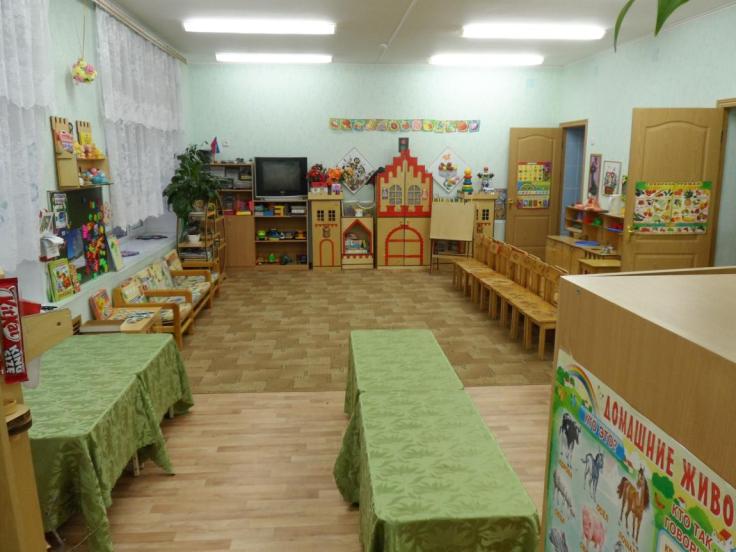 В нашей группе всем на диво,
И нарядно, и красиво!
Очень много есть у нас
Всё сейчас покажем вам!
Раздевалка
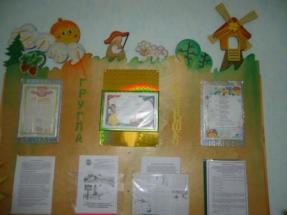 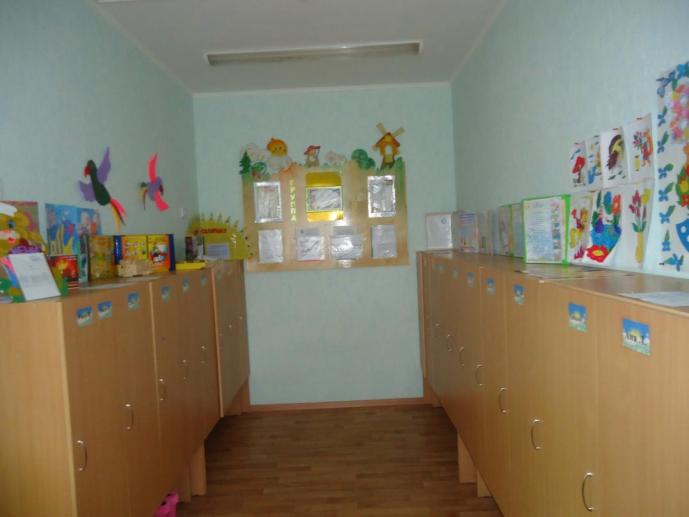 Здесь стоят у нас кабинки,
Внутри порядок-ни пылинки!
Залог здоровья –чистота!
На каждом шкафчике- картинка!
Не раздевалка-красота!
Спальная комната
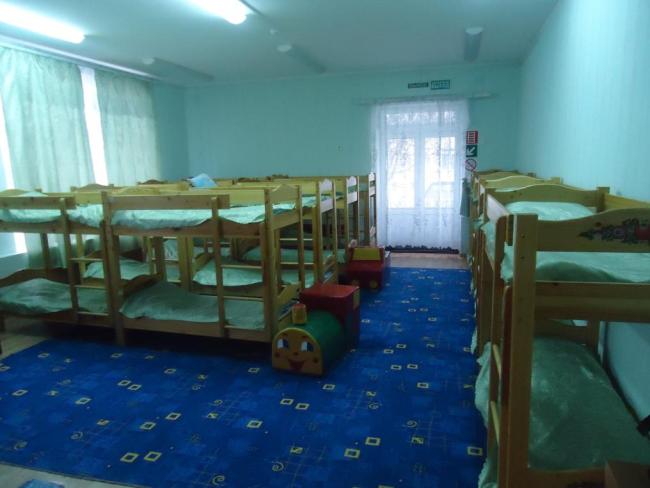 Центр гигиены
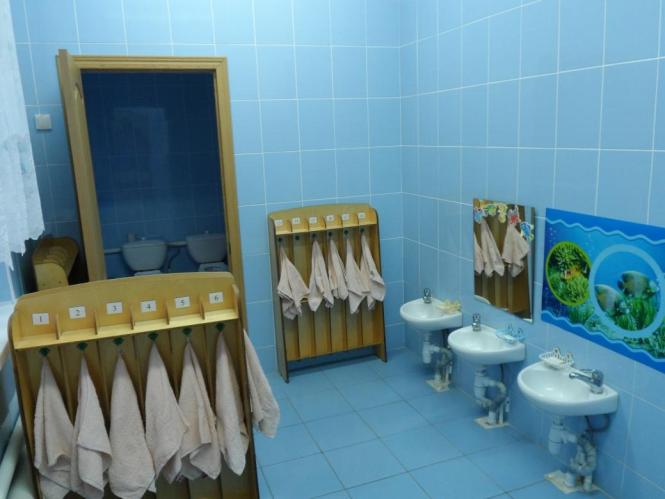 Мы дежурим
Все хотят дежурным быть,
Чтобы всем руководить.
Ведь дежурить каждый день,
Малышам совсем не лень!
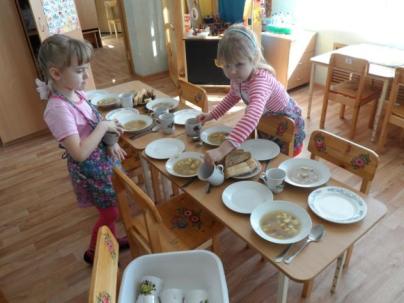 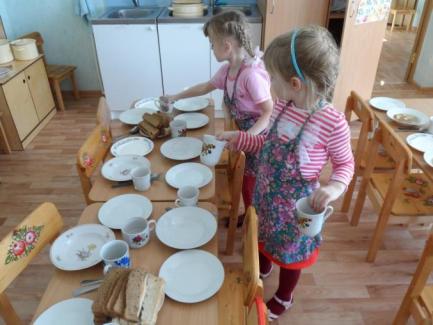 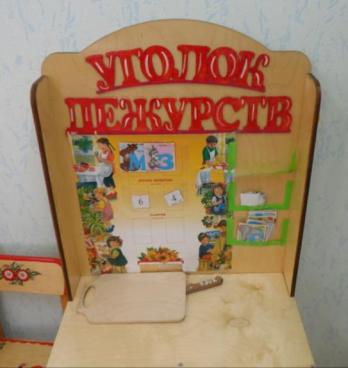 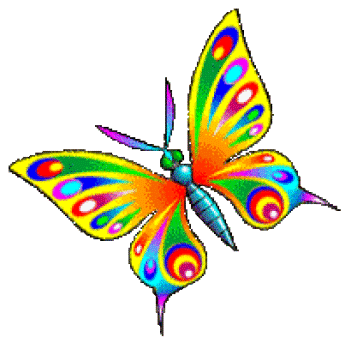 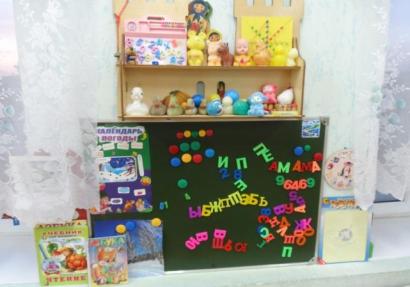 Мы с фигурами знакомы,
Про цифры много узнаем.
И математики законы
Постигать не устаем
Познавательный центр
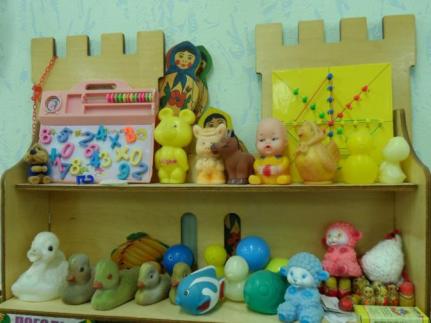 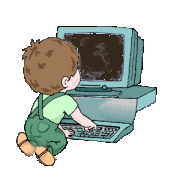 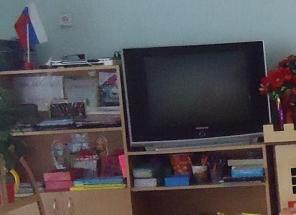 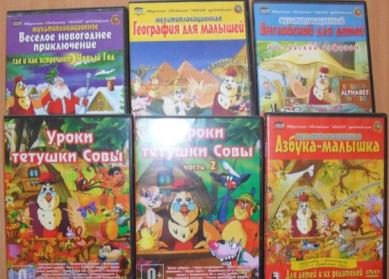 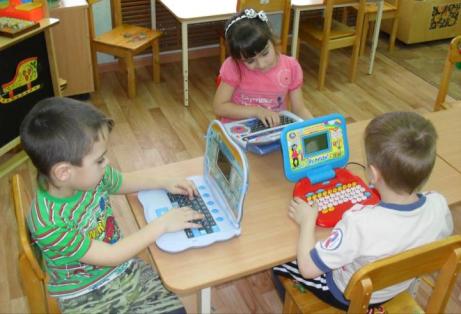 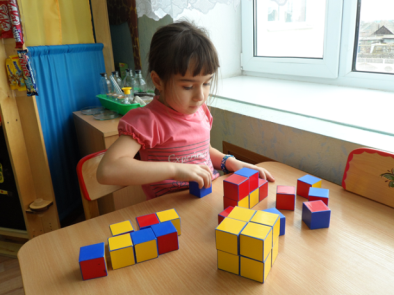 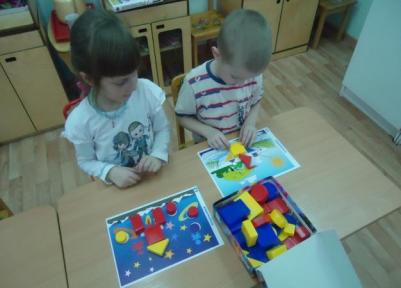 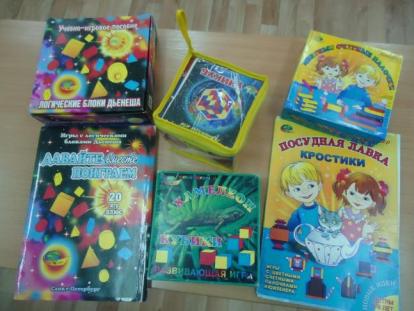 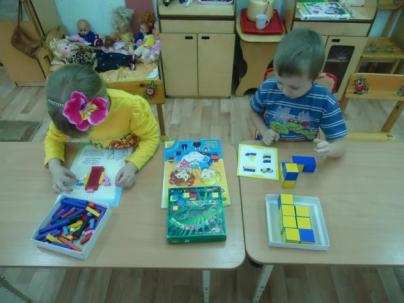 Уголок творчества
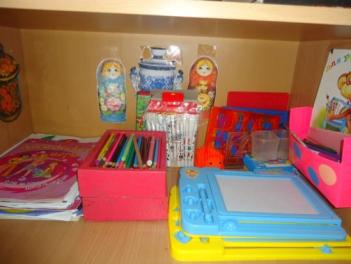 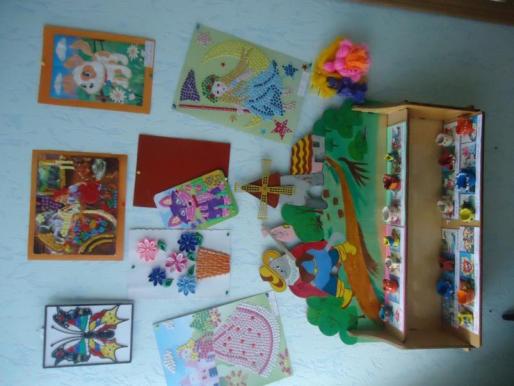 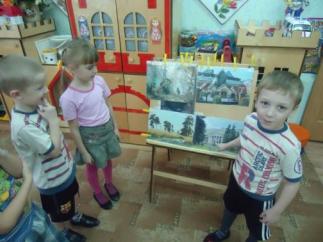 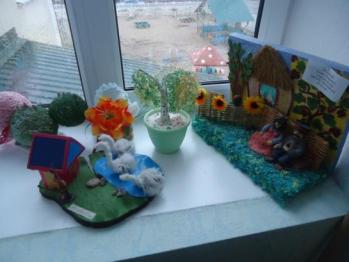 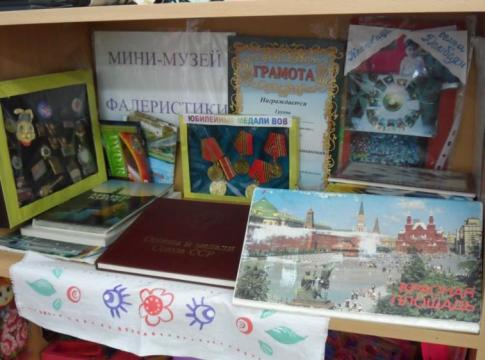 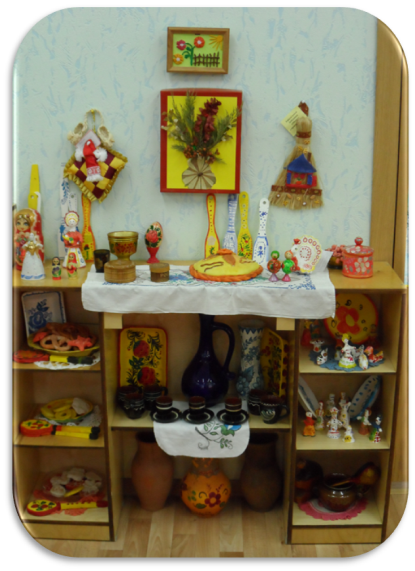 Мини-музей фалеристики
Уголок народного творчества
Игровой центр
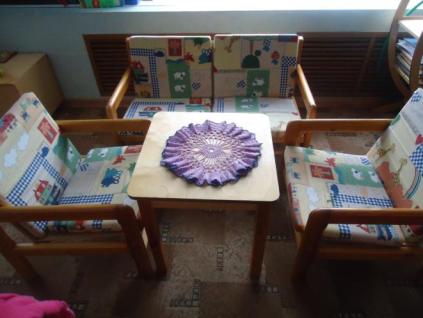 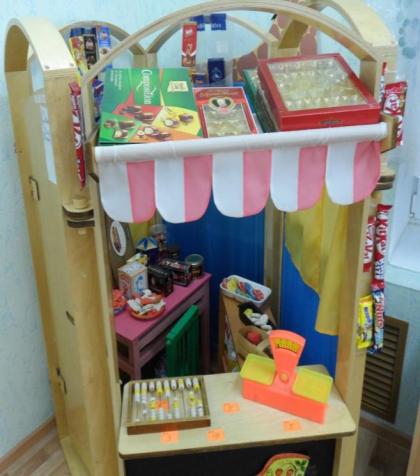 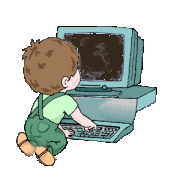 Уголок игры для девочек
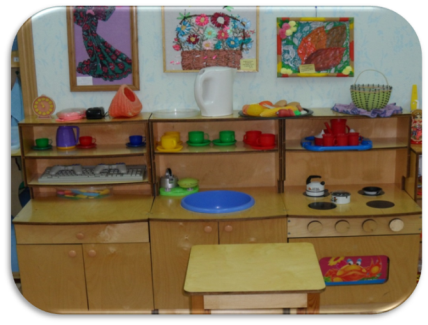 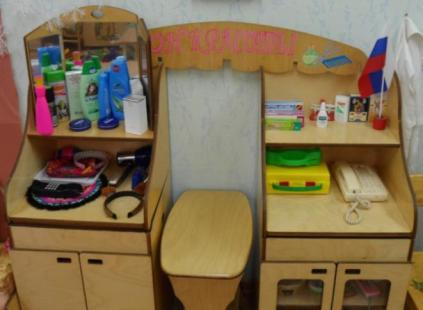 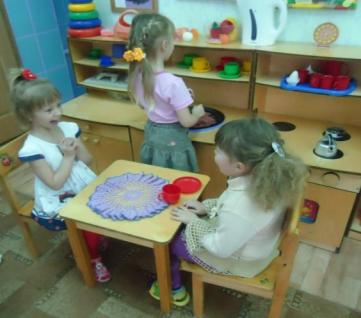 Хороши у нас игрушки-
Куклы, мишки, погремушки.
Поиграем и потом,
Всё на место уберём.
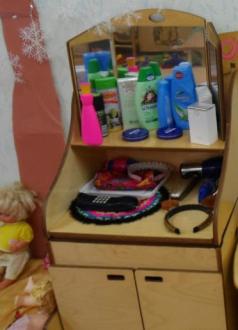 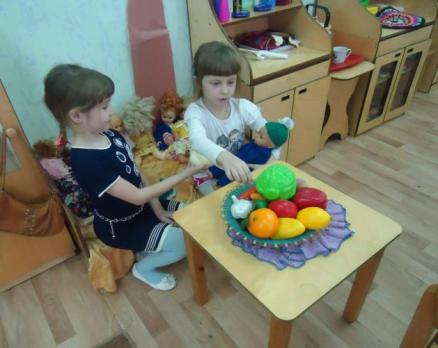 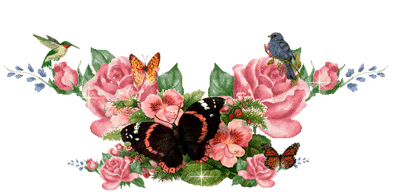 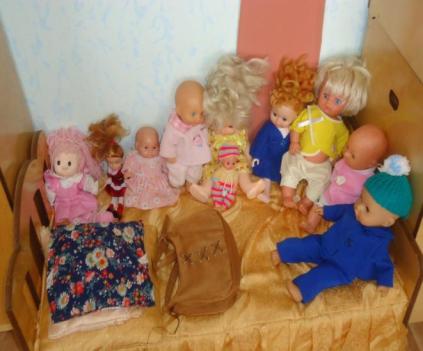 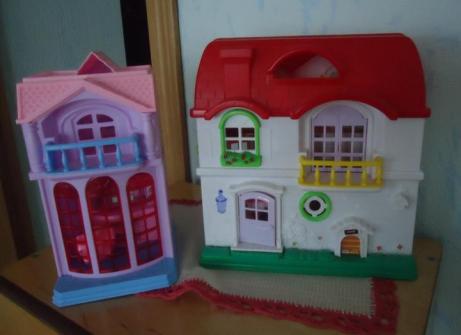 Уголок игры для мальчиков
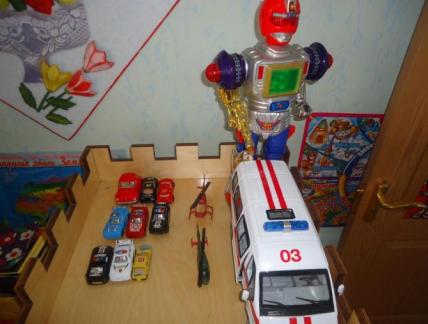 А вот любимое местечко,
Здесь время мчится,словно речка,
Тут быстро взрослым можно стать,
И профессии менять.
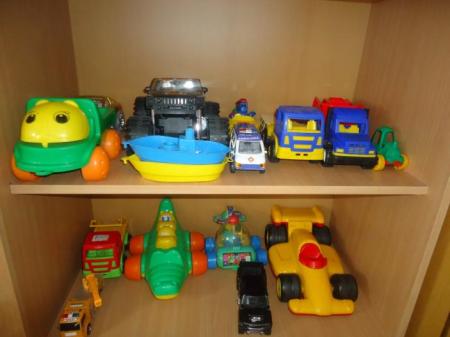 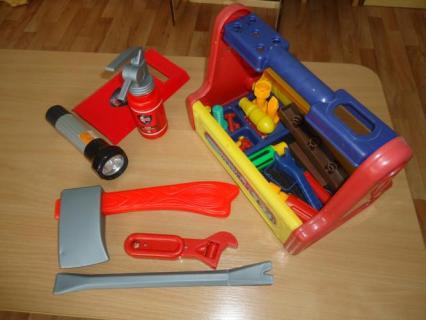 Настольно-печатные игры
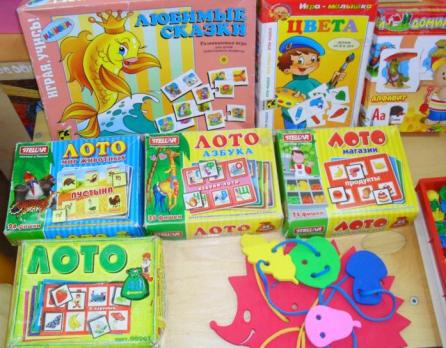 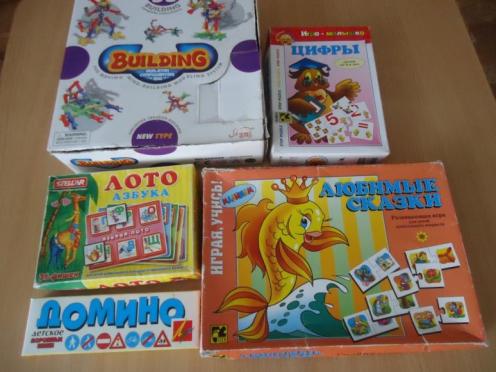 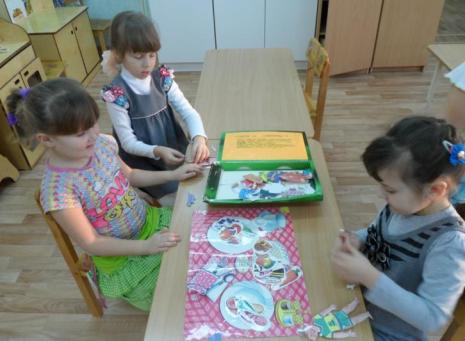 Уголок конструирования
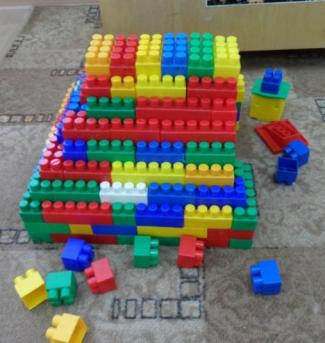 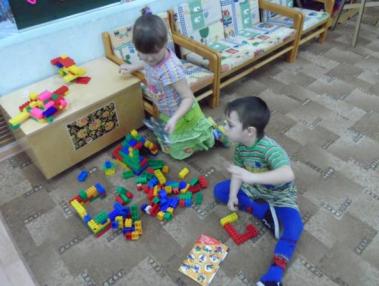 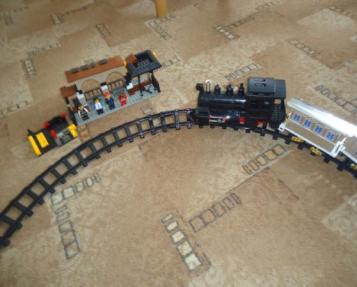 Раз,два,три-сложу детали,
Чтоб они машиной стали
Из конструктора такого
Что ни сделай- все толково!
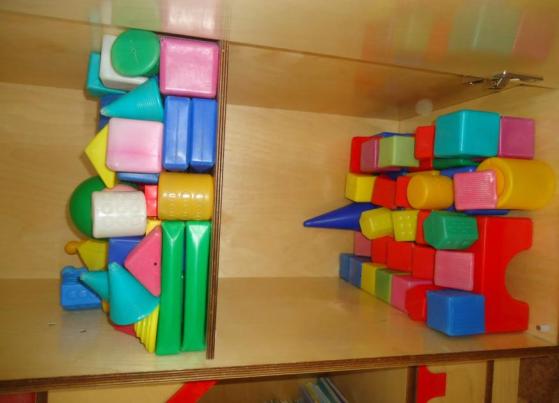 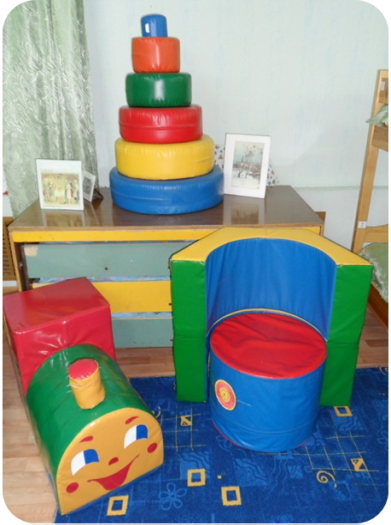 Релаксация
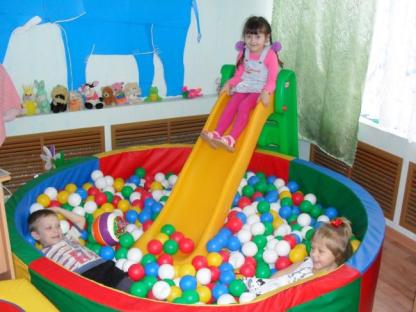 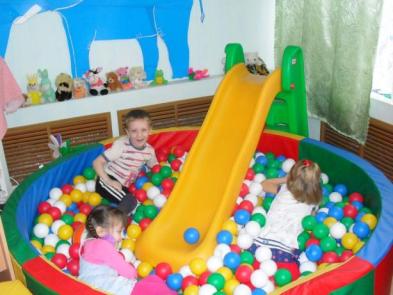 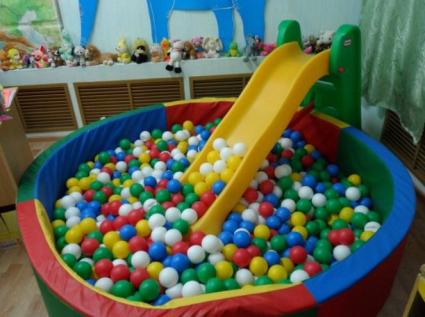 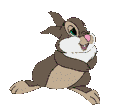 Уголок природы
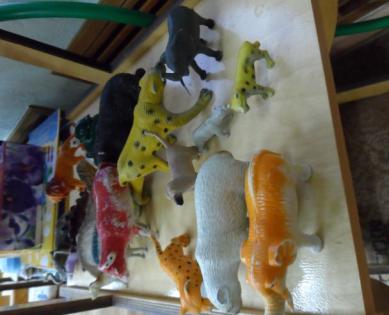 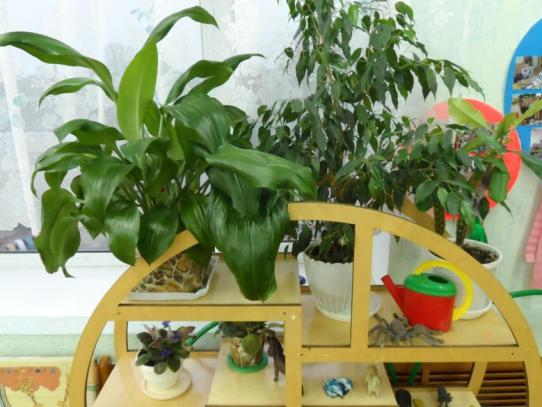 У нас почти что зимний сад
В природном уголке.
Здесь потрудиться каждый рад,
Помочь рука к руке!
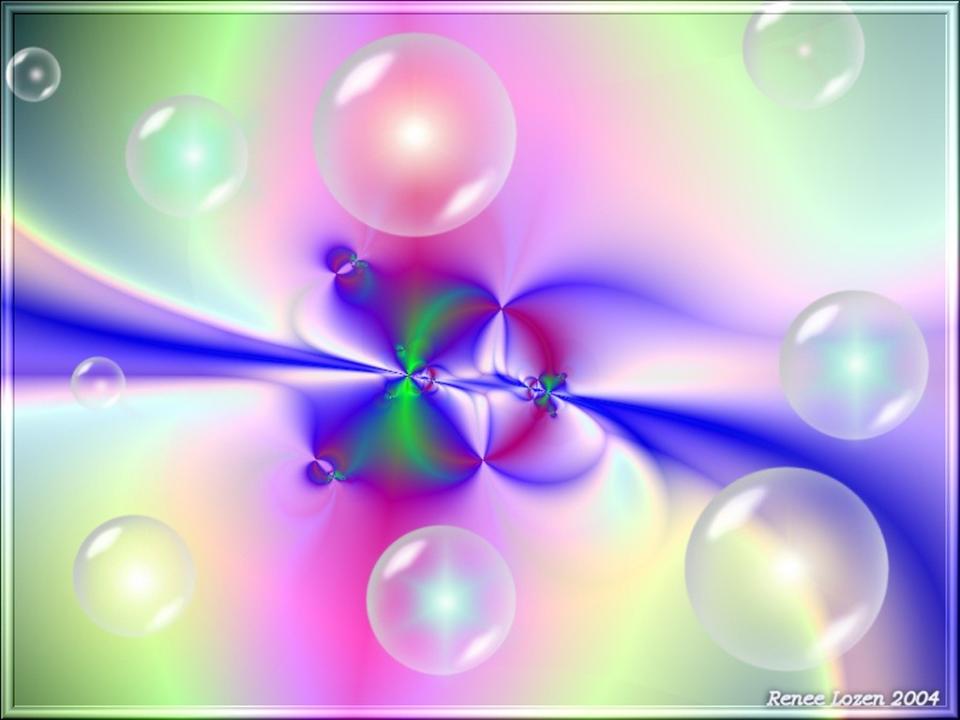 Уголок экспериментирования
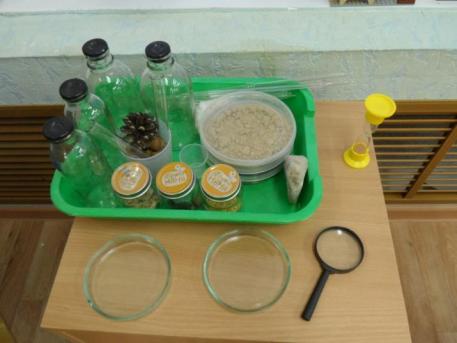 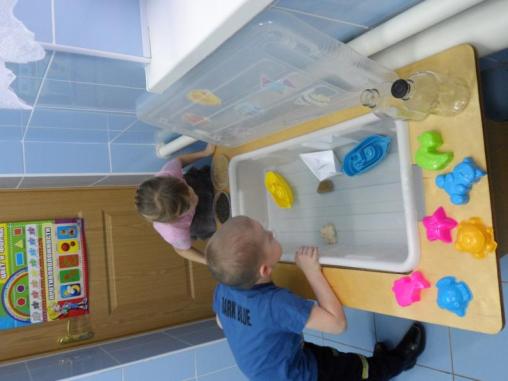 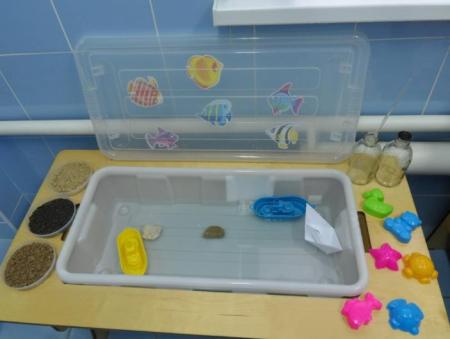 Уголок экспериментирования
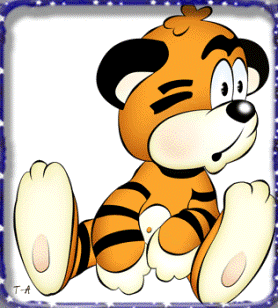 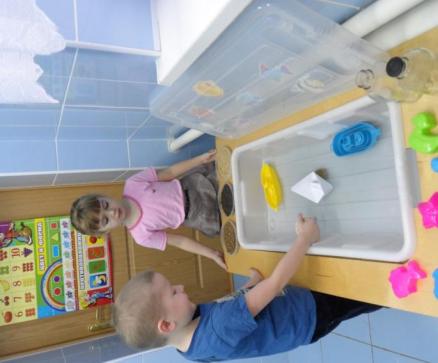 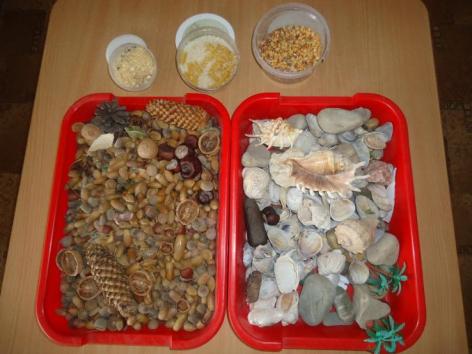 Сюжетно –ролевая игра «Аптека»
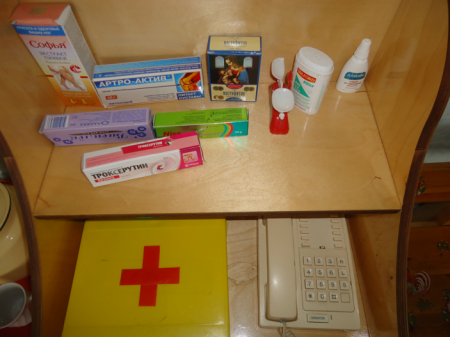 Сюжетно-ролевая игра «Семья»
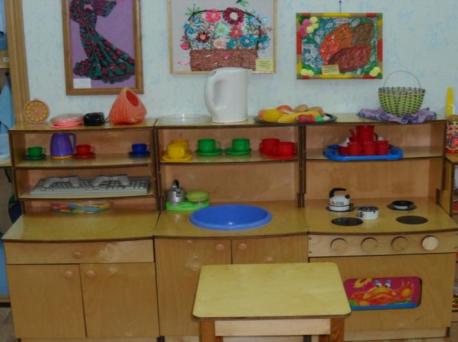 Музыкально-театральный уголок
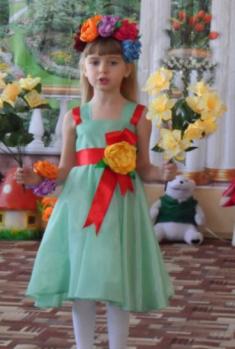 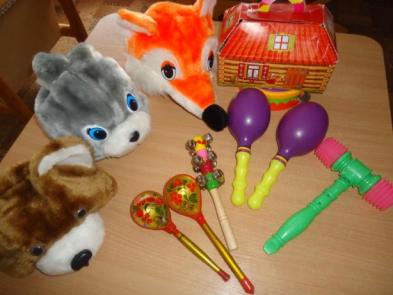 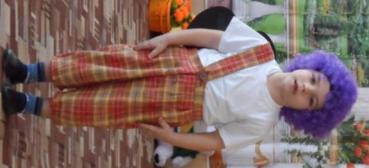 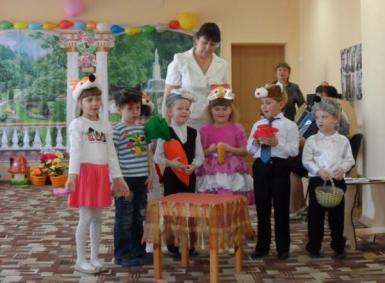 В нашей группе все актеры,
Кукловоды и ТАНЦОРЫ.
Каждый день и каждый час
Мы хотим играть для Вас!
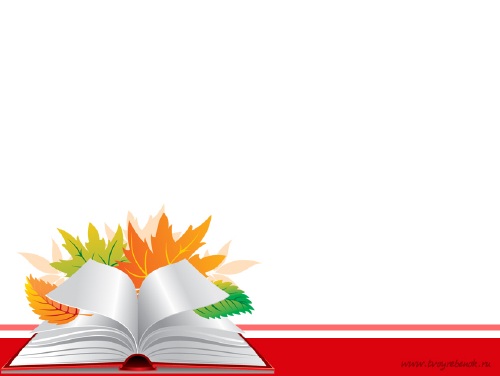 Библиотека
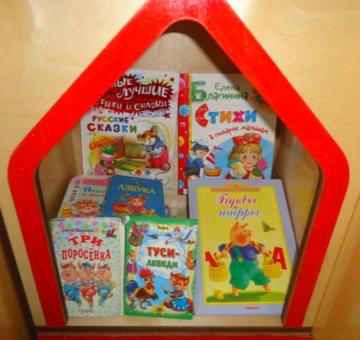 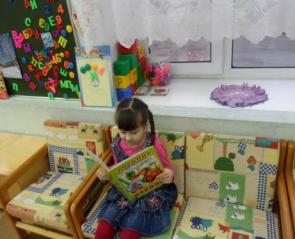 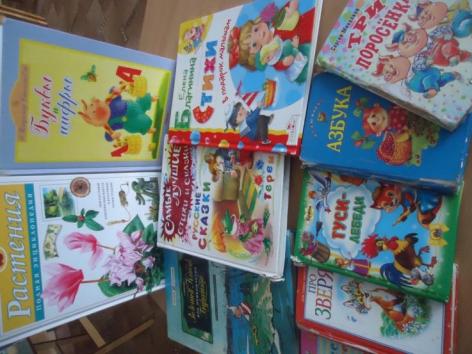 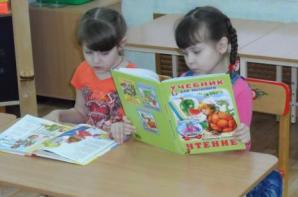 Что за чудо эти книжки!
Очень любят их детишки!
Регулярно все читают,
Много знаний получают!
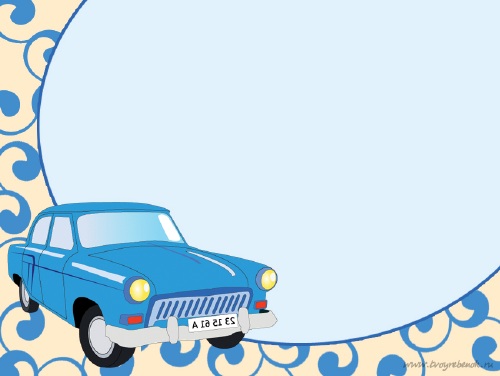 Уголок безопасности
О безопасности в пути,
На улице и дома.
Мы будем, знаю говорить
Сегодня в группе снова.
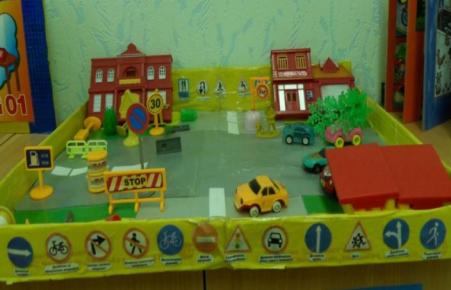 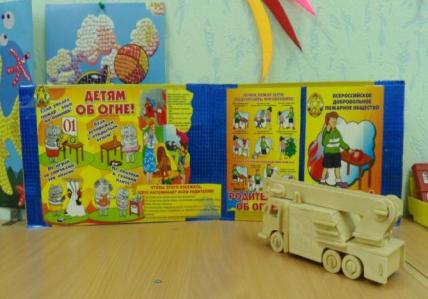 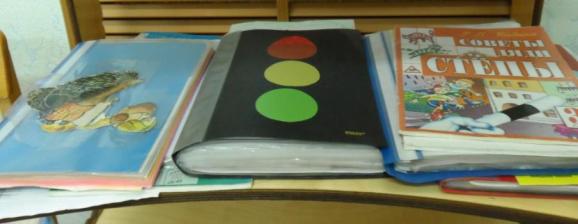 Спортивный уголок
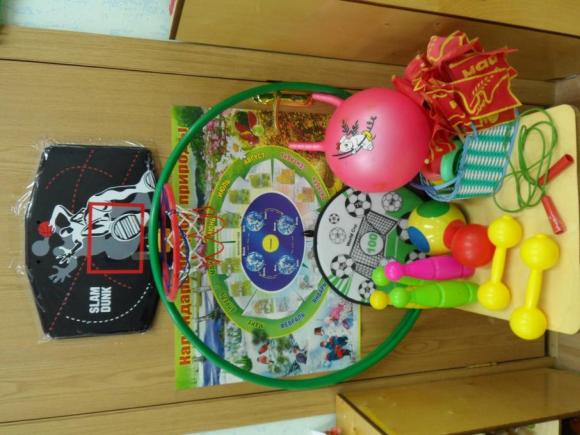 Если день начать с зарядки,
Значит будет все в порядке!
Нам пилюли и микстуру
Заменяет физкультура!
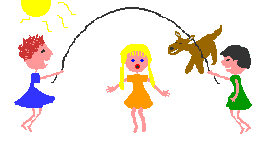 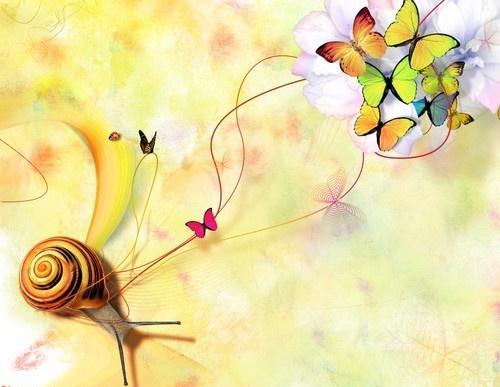 Мы создали
 эмоционально-психологический комфорт для каждого ребенка
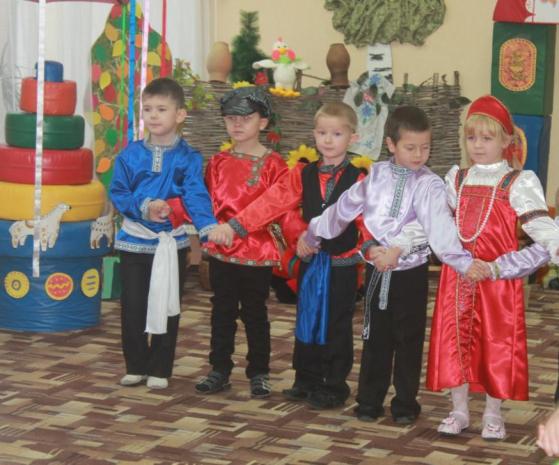 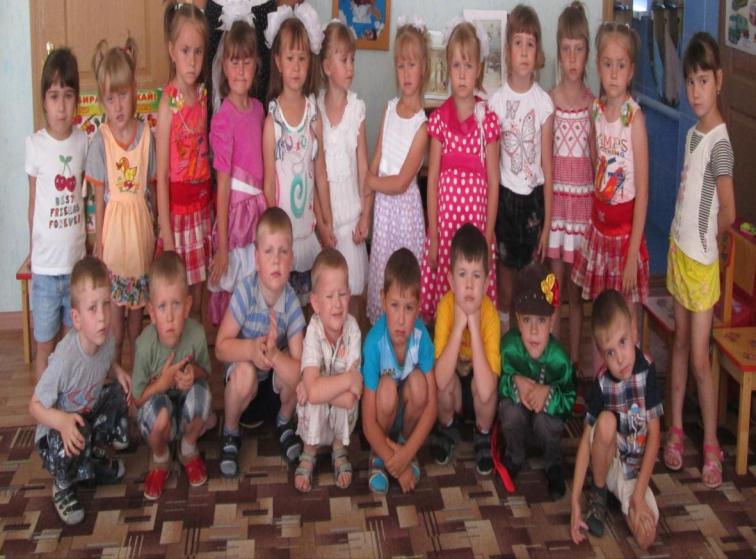 Группу всю мы показалиО себе всё рассказали!Вас в гости снова будем ждать,Нам есть ещё, что показать!
Благодарим за внимание!
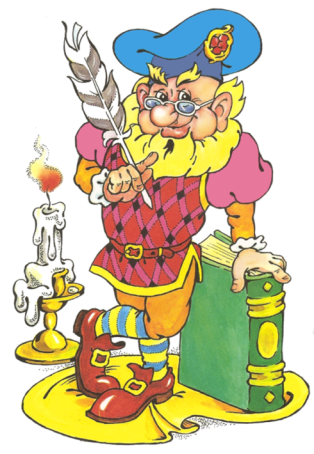 Предметно-развивающая среда подготовительной группы «Пчелки»
Воспитатель: Лагутина Н.М.
Эстетическое оформление группы
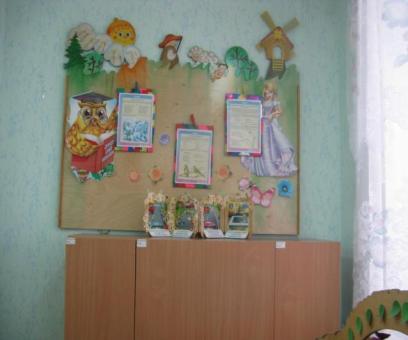 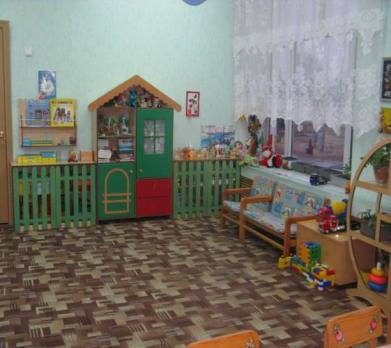 Выставка детских работ
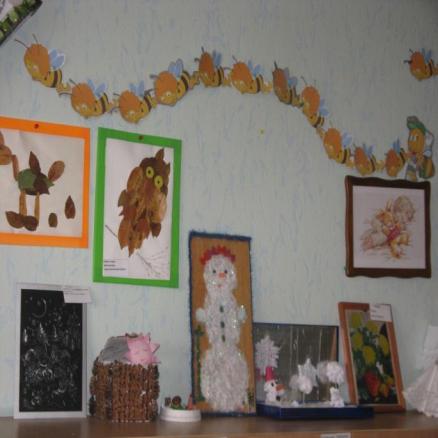 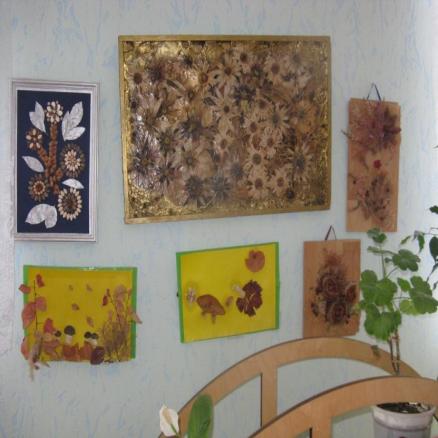 Игровой центр
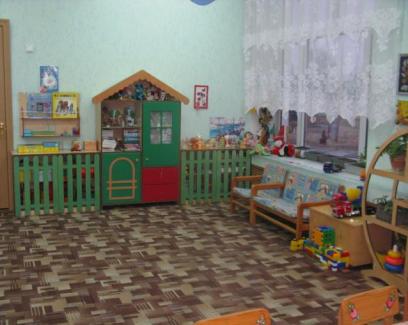 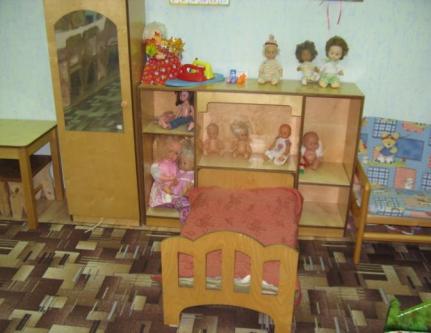 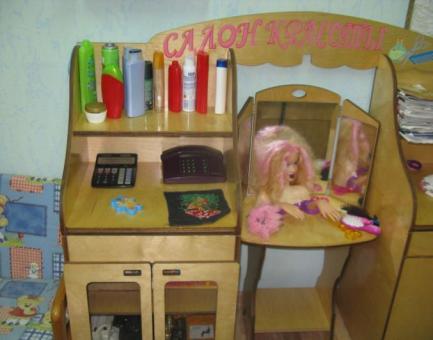 Мини-музей
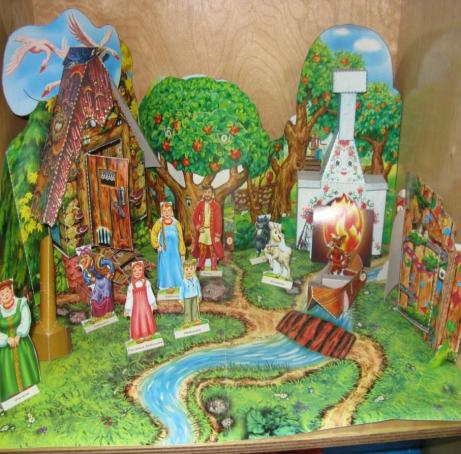 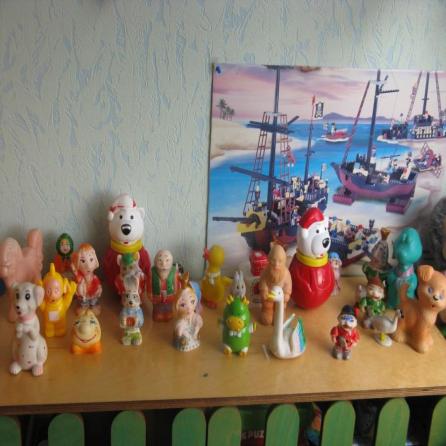 Книжный уголок
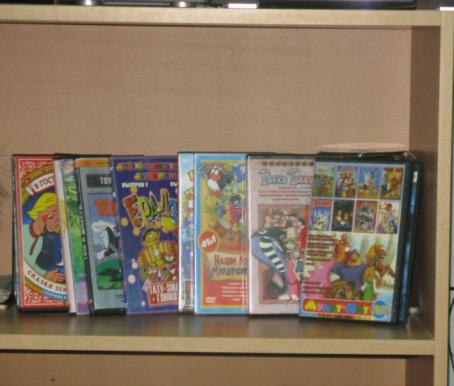 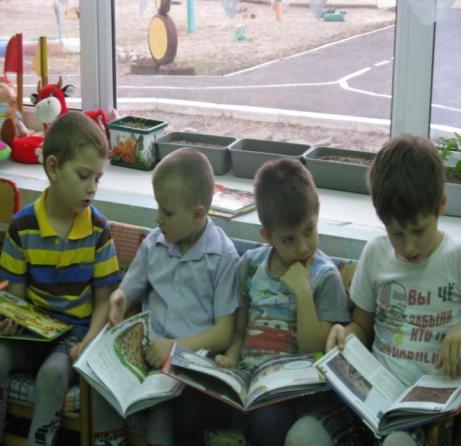 Уголок конструирования
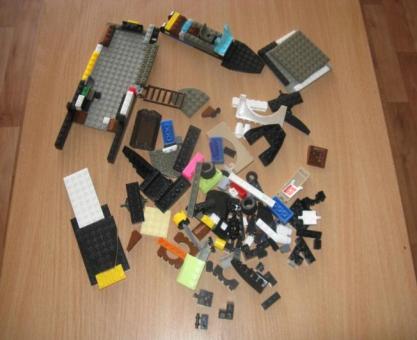 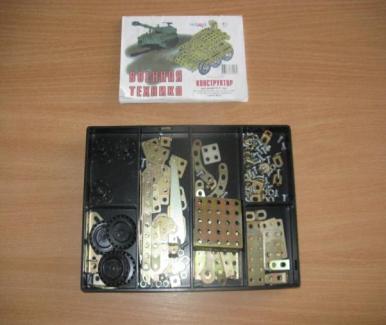 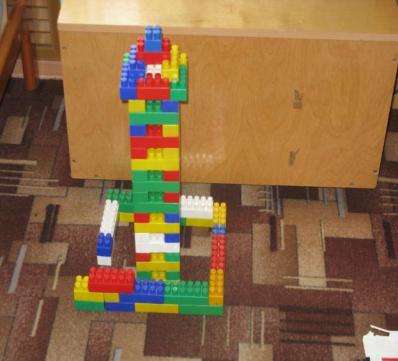 Математический  уголок
Развивающие  игры
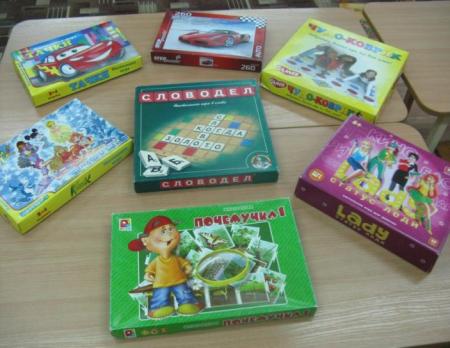 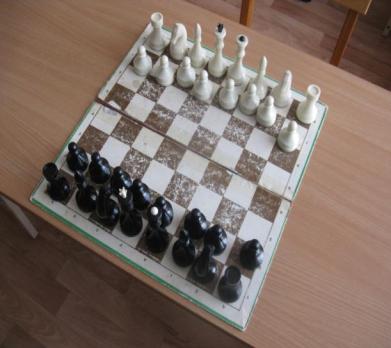 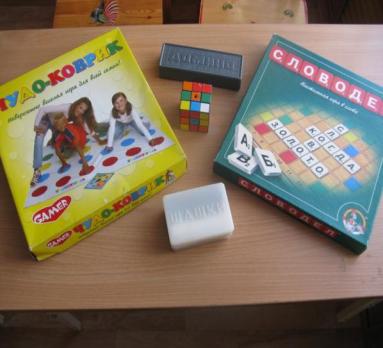 Уголок конструирования
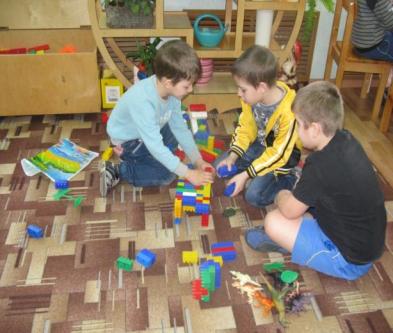 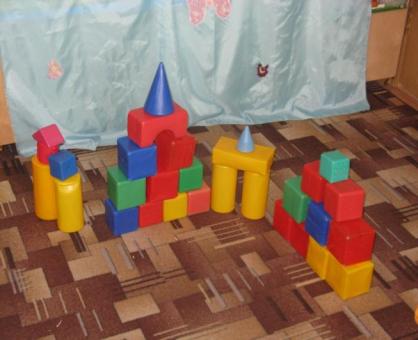 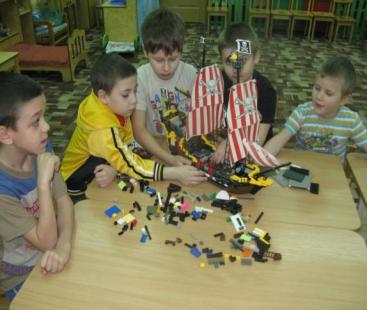 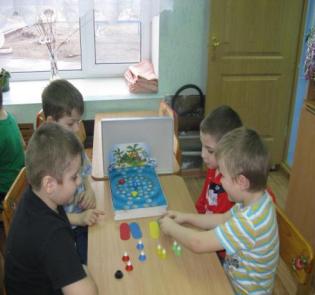 Развивающие игры
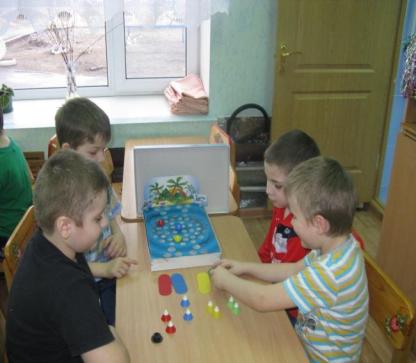 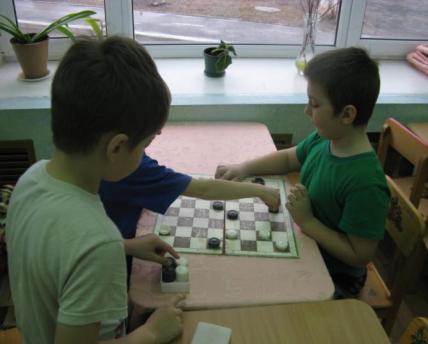 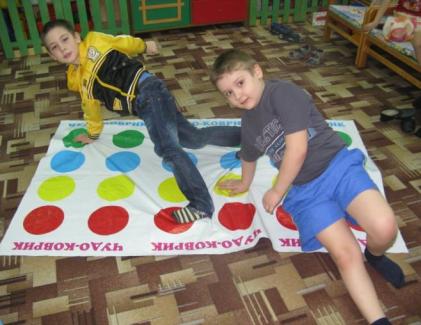 Уголок творчества
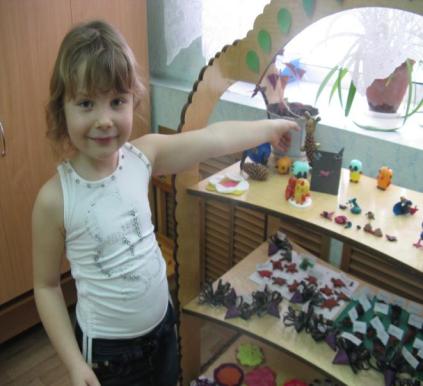 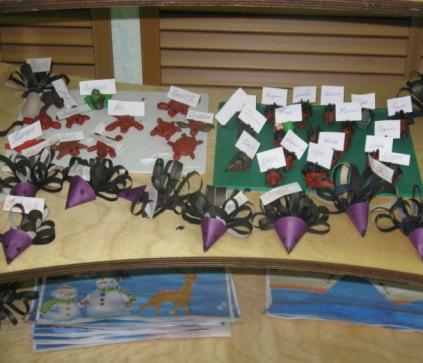 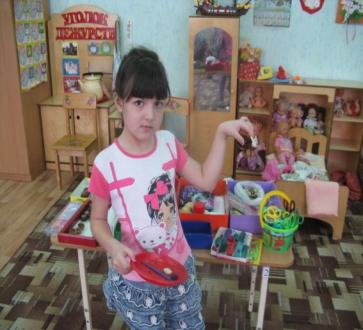 Уголок творчества
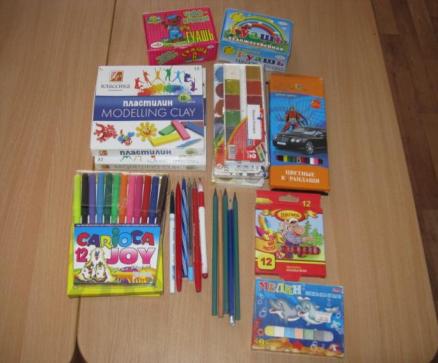 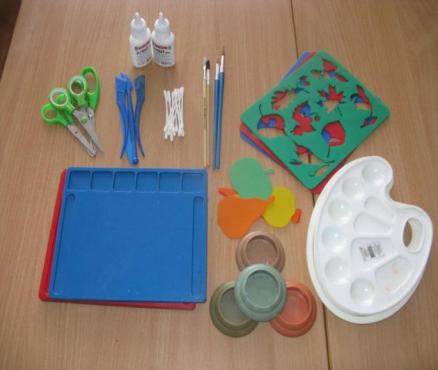 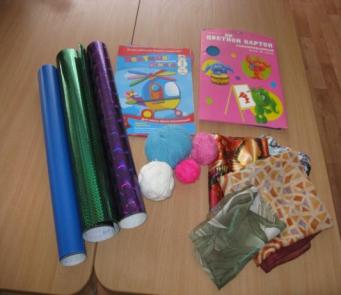 Центр экспериментирования
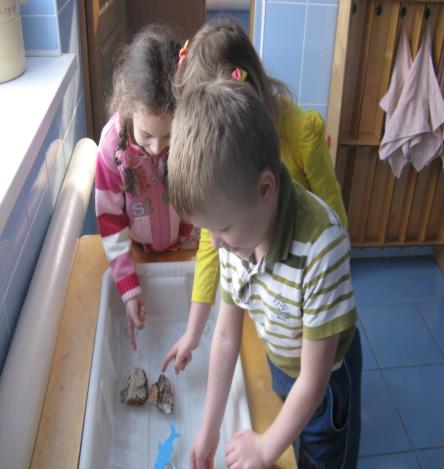 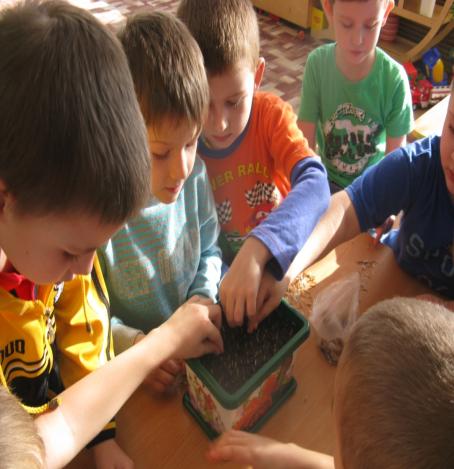 Музыкальные  инструменты
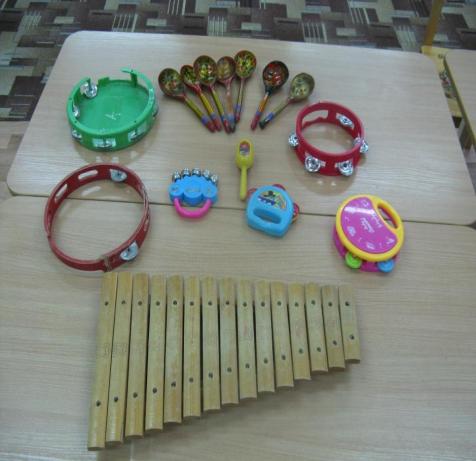 Центр Релаксации
Благодарим  за внимание
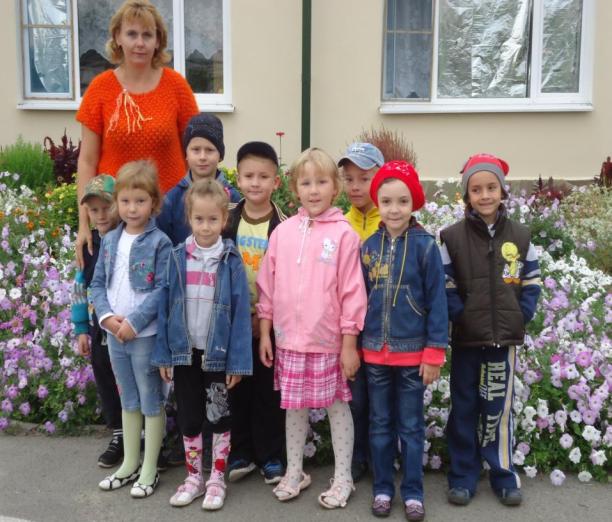 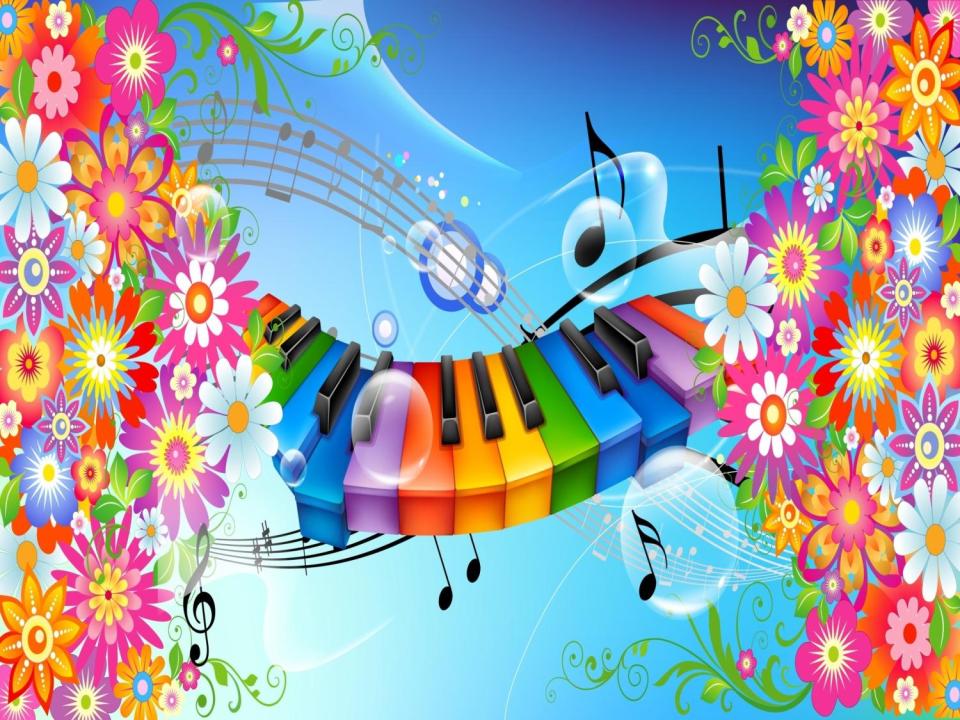 Предметно-развивающая средамузыкального зала
Музыкальные руководители:Бондаренко Т.В.Уварова В.Г
Музыкально-дидактическая игра – это игра, целью которой является развитие музыкальных способностей и углубление представления детей о средствах музыкальной выразительности.
Музыкальные инструменты
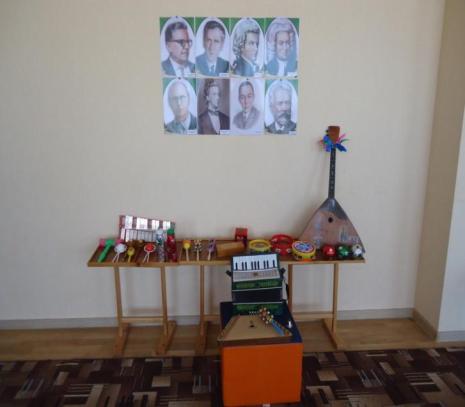 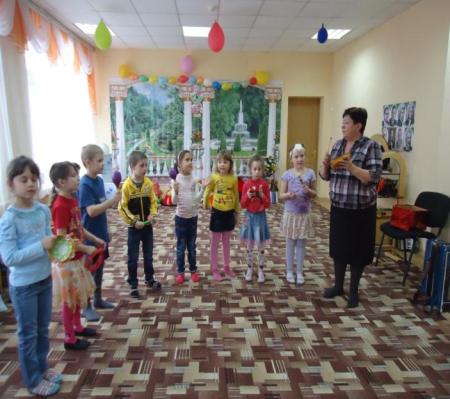 Мы играем и поем, очень весело живем!
Уголок театрализации
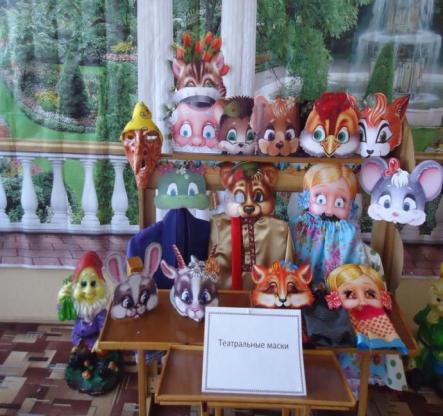 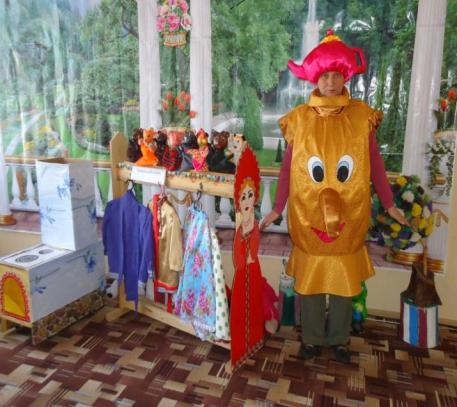 Игры и пособия
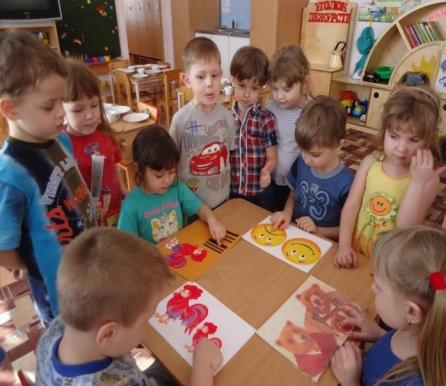 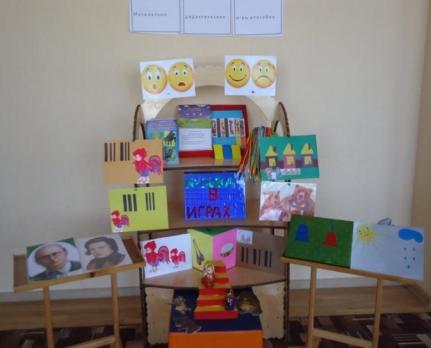 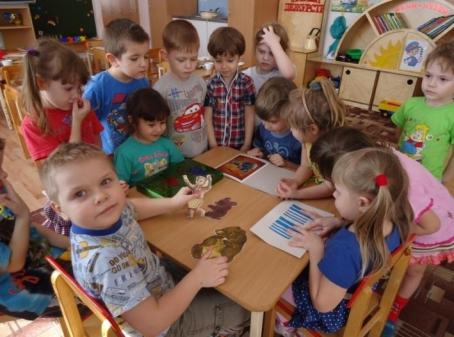 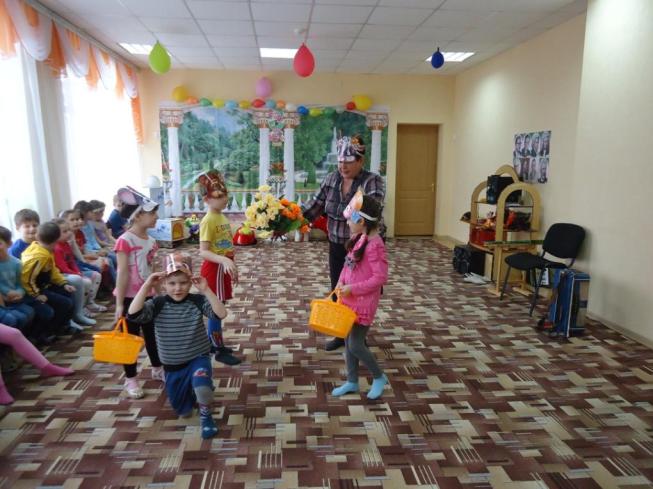 Мы играем в театр
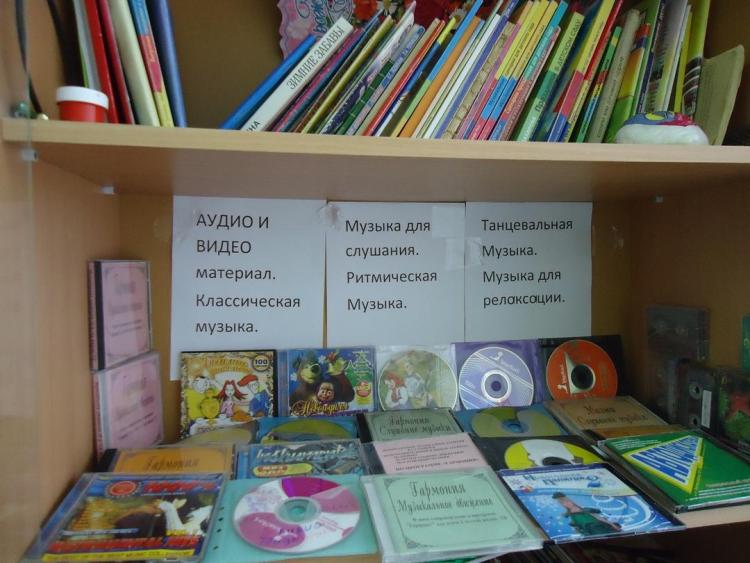 Аудио и видео материал
Музыкально-дидактическая игра для развития
ритмического слуха
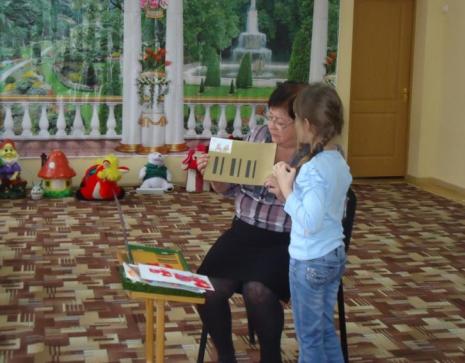 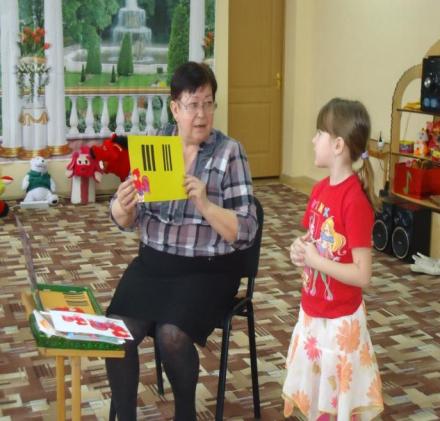 Русские и зарубежные композиторы
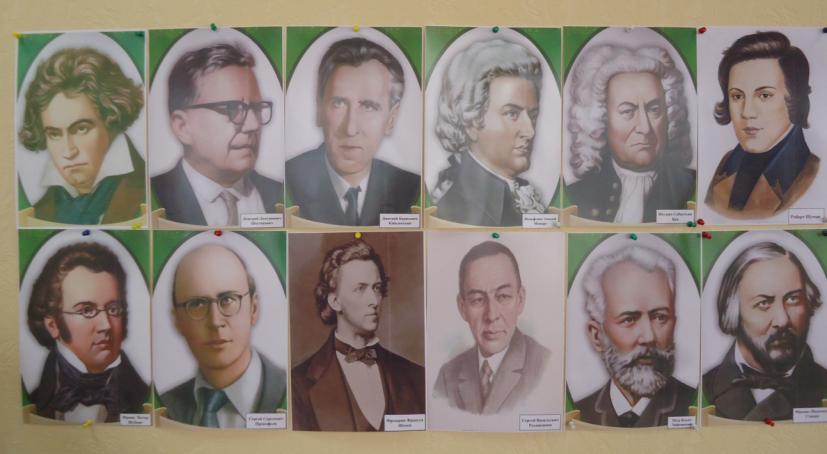 Благодарим
 за 
внимание!
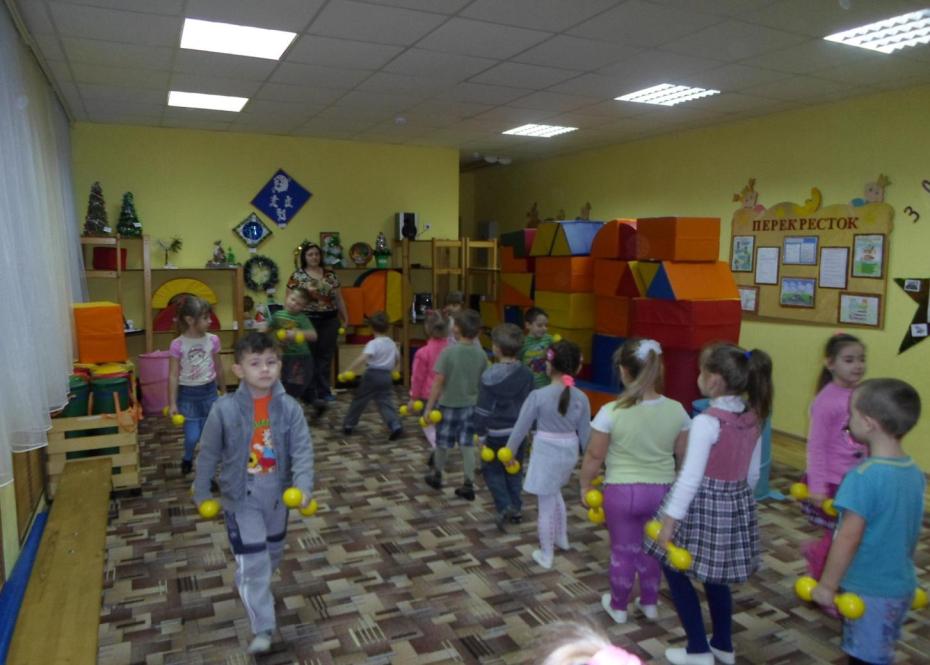 спортивного зала

Инструктор по 
физической культуре
Басакина О.Г.
Предметно -развивающая среда
Эстетическое оформление зала
Следочки для  профилактики плоскостопия
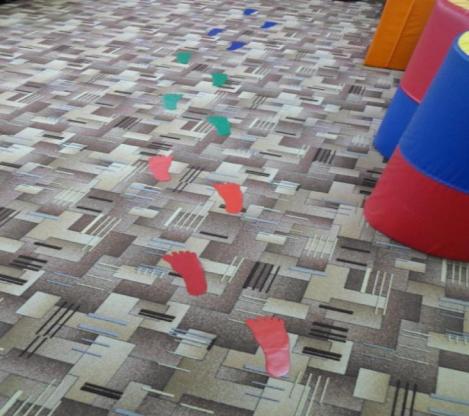 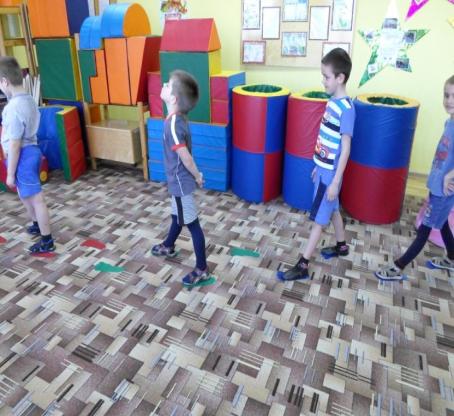 Спортивный инвентарь для спортивных игр
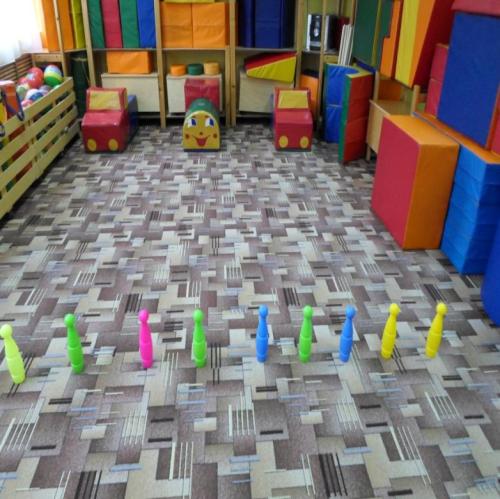 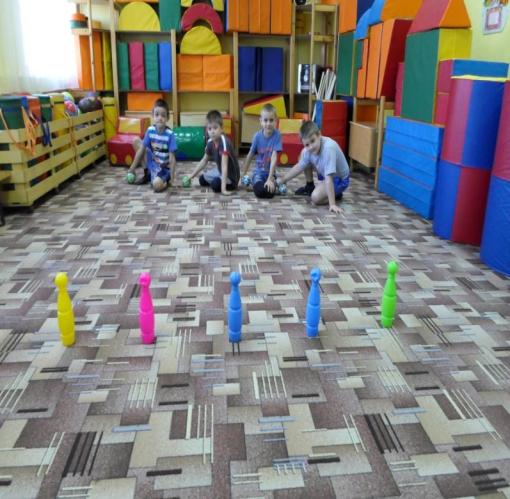 Спортивный инвентарь дляфизических упражнений
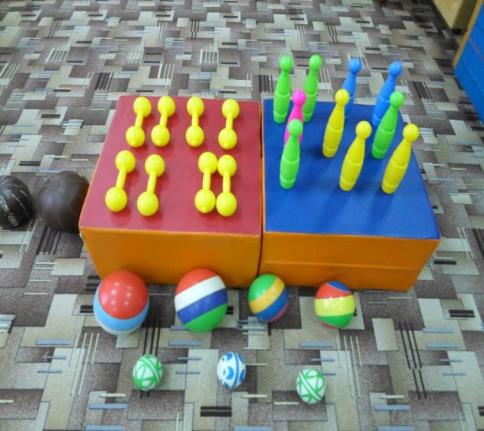 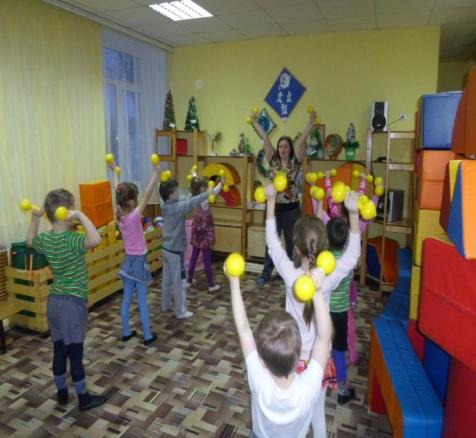 Мячи для занятий
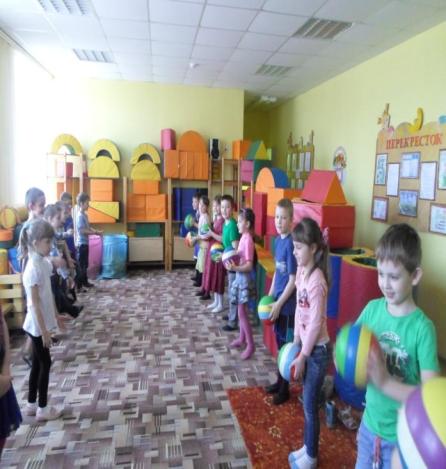 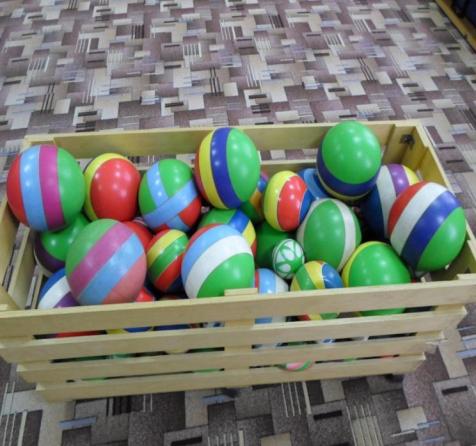 Спортивный комплекс
Пособия  для физических  упражнений
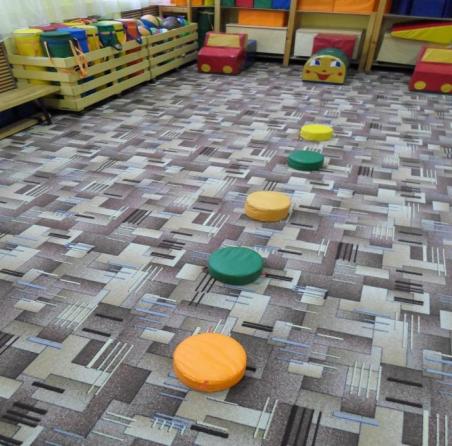 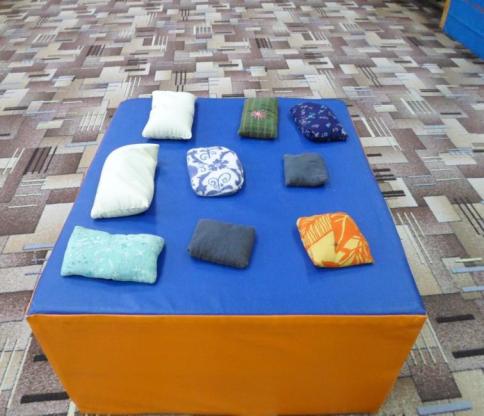 Массажный коврик
Массажный коврик
Тоннели для развития координации движений
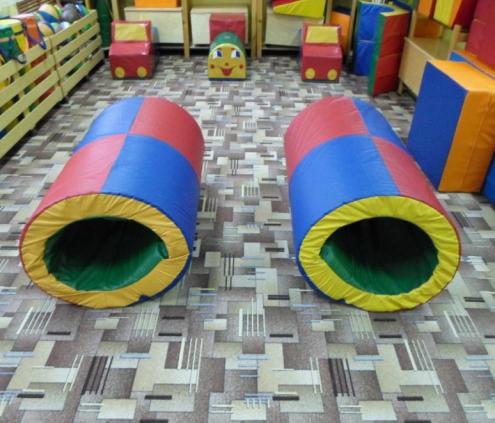 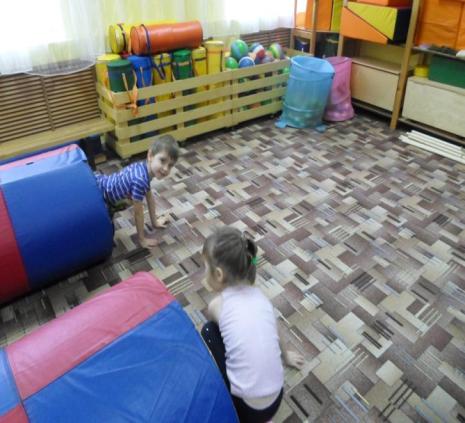 Спортивный инвентарь для спортивных игр
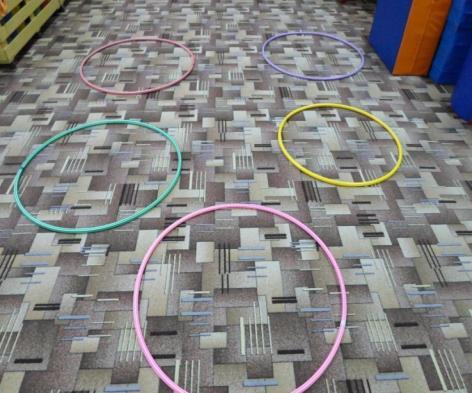 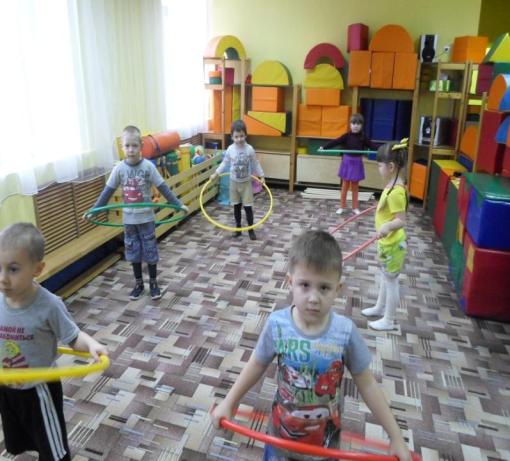 Сюжетно – подвижные игры
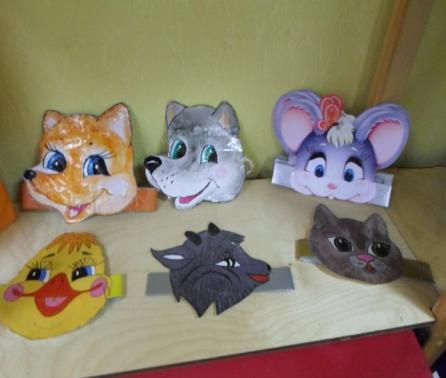 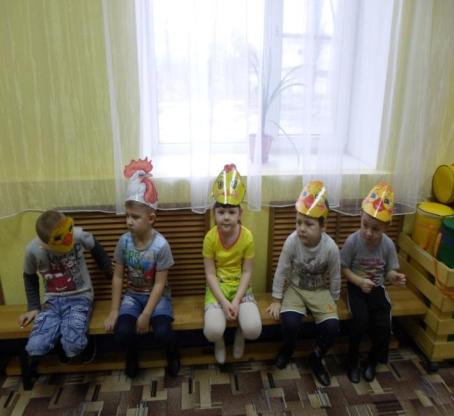 Спасибо за внимание
Предметно-развивающая средакабинета педагога-психолога
Чабина А.А.
Цель:
Создание благоприятного психологического климата для развития ребёнка через организацию продуктивного взаимодействия  с развивающей средой.
Содействие оптимальному развитию  эмоциональной сферы детей.
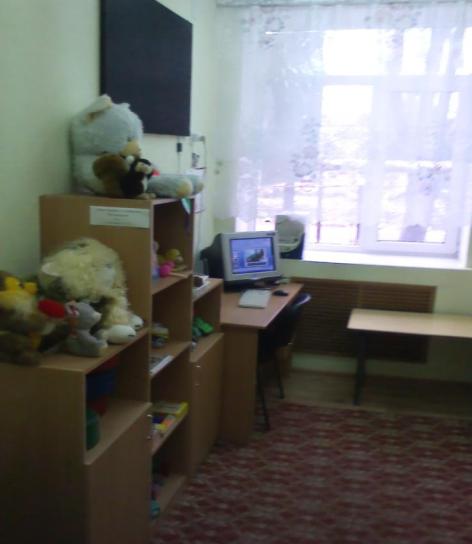 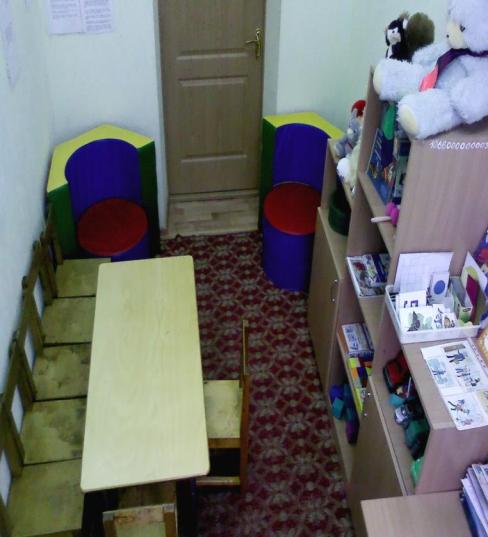 Кабинет педагога –психолога
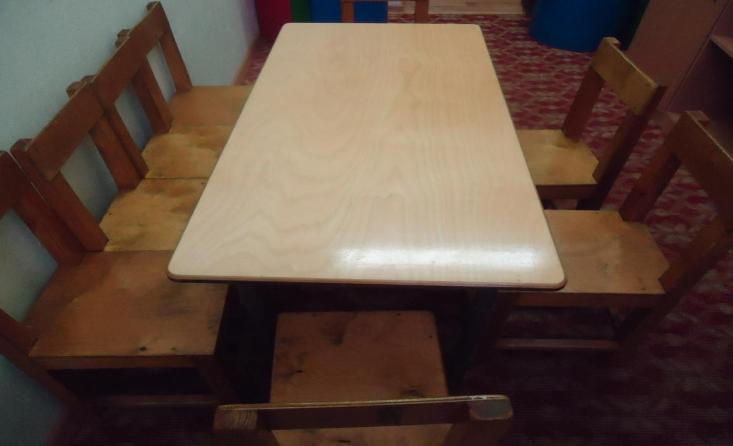 Стол для индивидуальных и групповых занятий
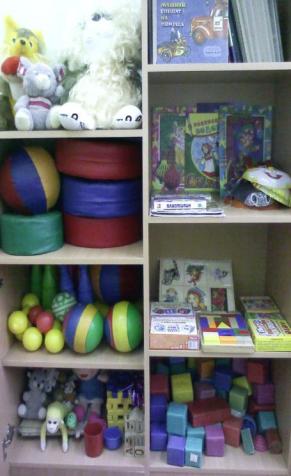 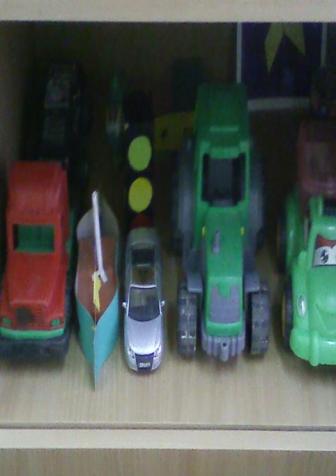 Уголок для игрушек, наглядных пособий, специальной литературы
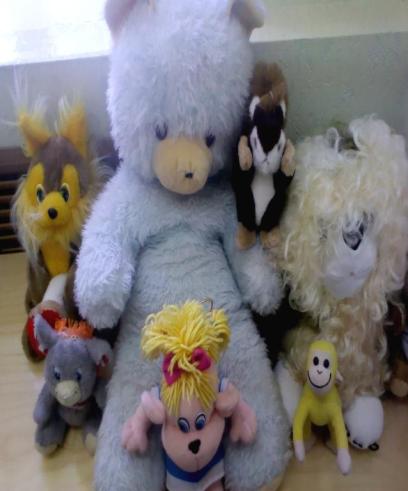 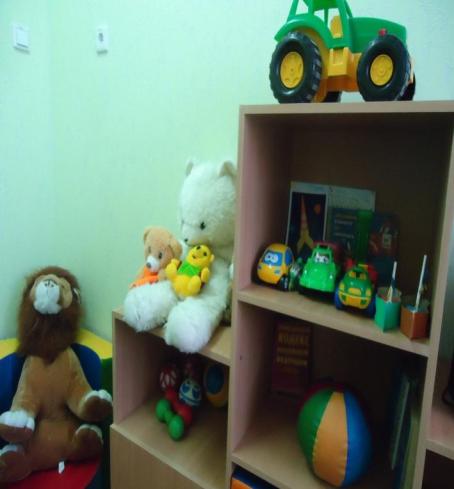 Игровой материал
Мягкие игрушки
Спортивная груша для снятия психо-эмоционального напряжения
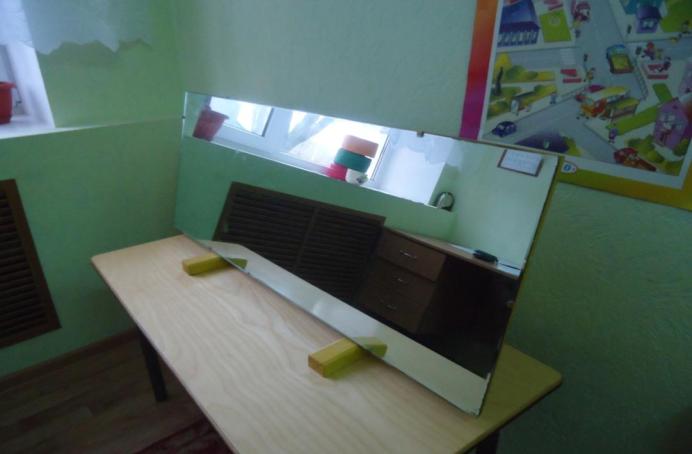 Зеркало для занятий
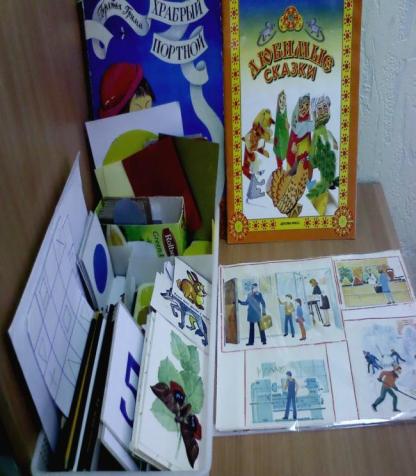 Раздаточный материал  на развитие внимания ,мышления
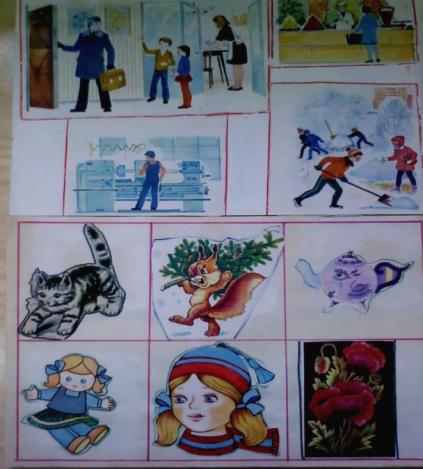 «Рассказ по картинкам» Раздаточный материал для развития речи
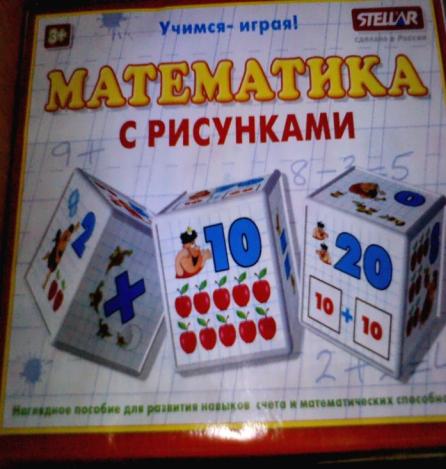 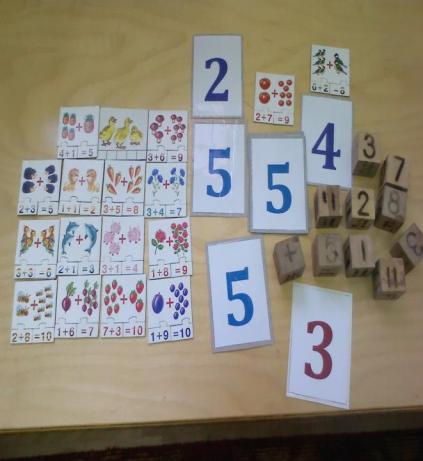 Раздаточный материал для развития математических навыков
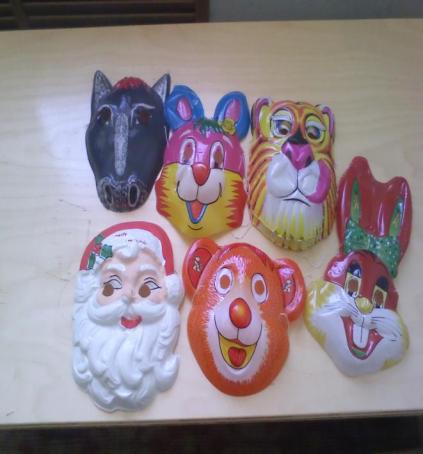 Материал для разыгрывания  сюжетно ролевых игр
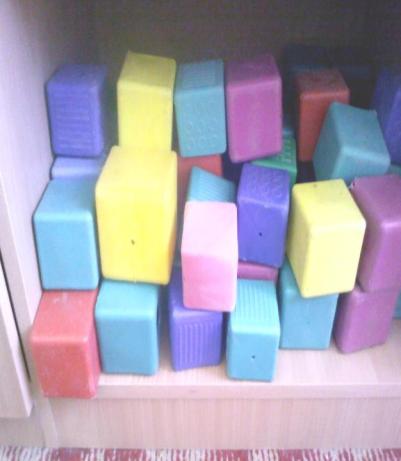 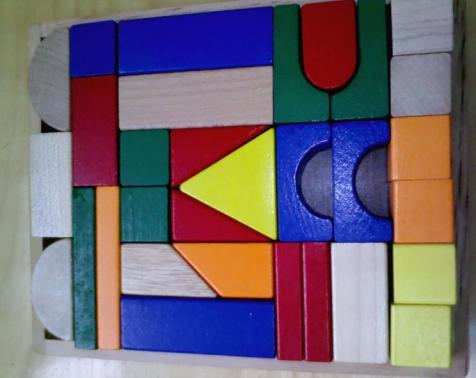 Материал для конструирования
Центр              Конструирования
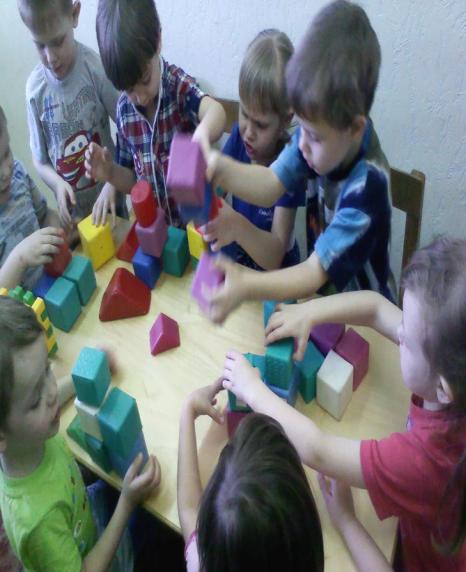 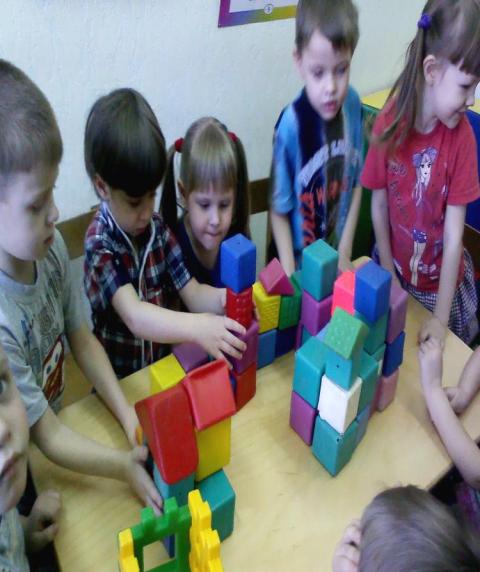 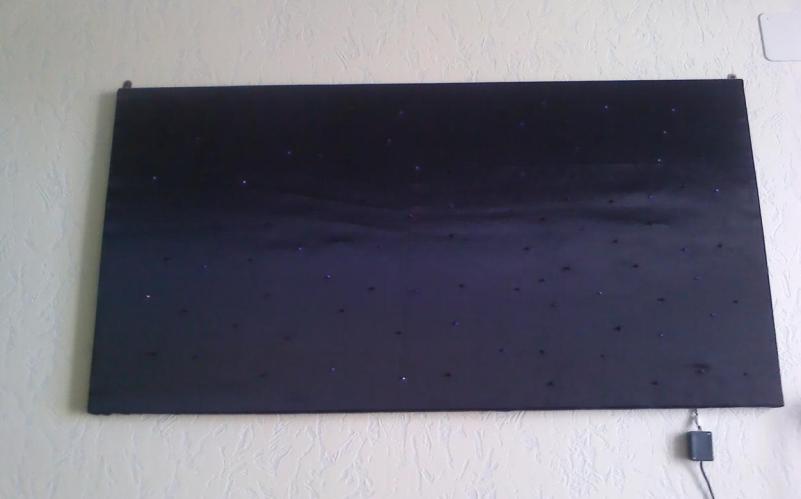 Релаксационная доска звёздного неба
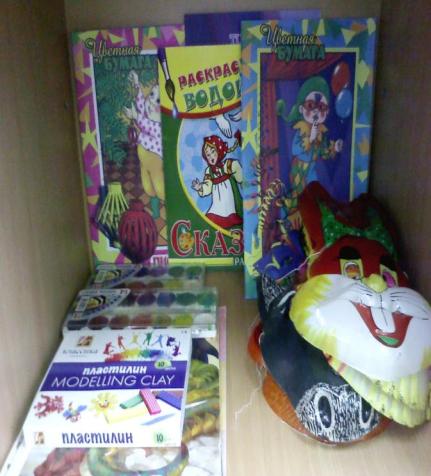 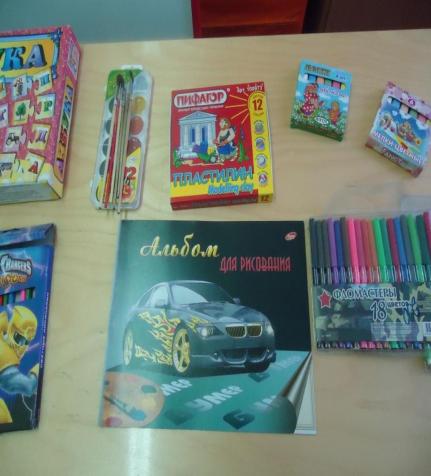 Материалы для развития детского творчества.
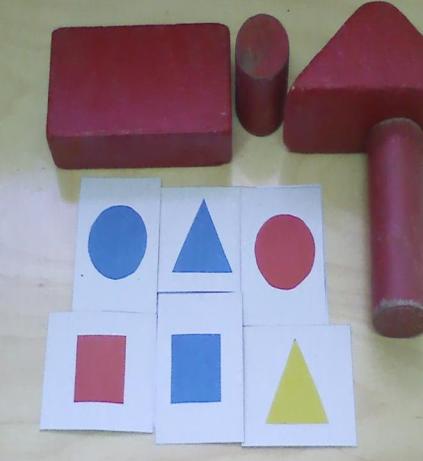 Раздаточный материал для развития представления о геометрических фигурах
Раздаточный материал на развитие зрительной памяти, внимания
Развивающие игры
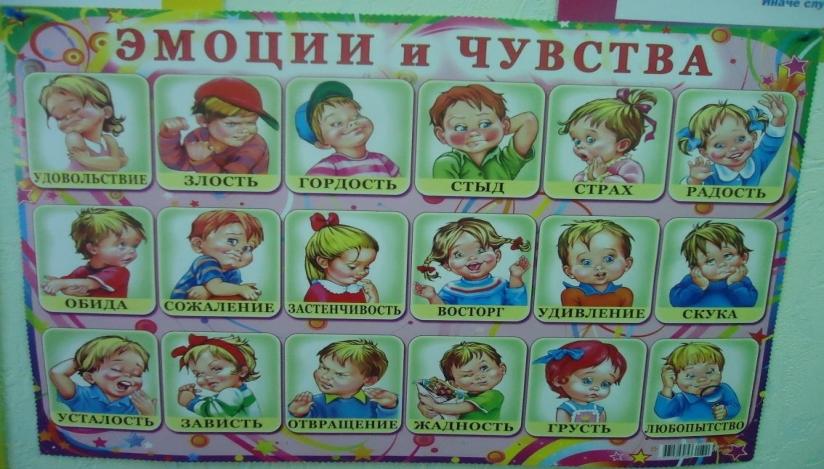 Уголок для развития эмоциональной сферы
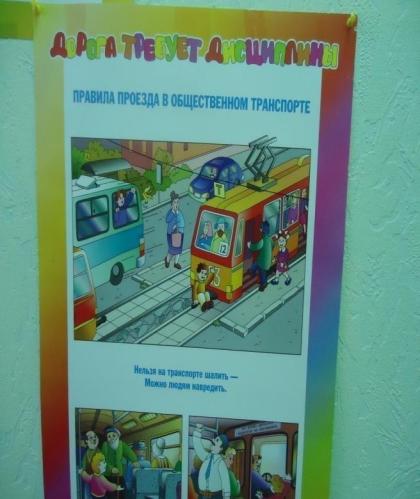 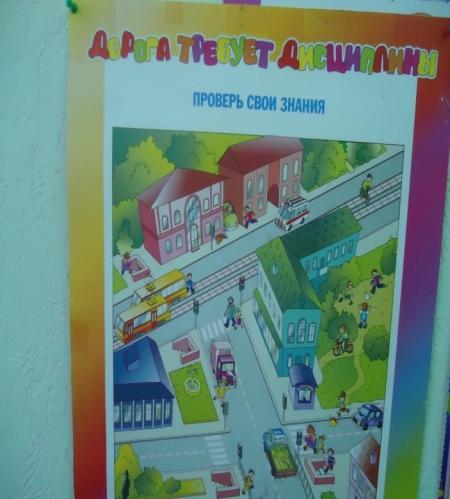 Наглядный материал по ПДД
Наглядный материал по ПДД для формирования у детей правил поведения на дороге
Спасибо за внимание.
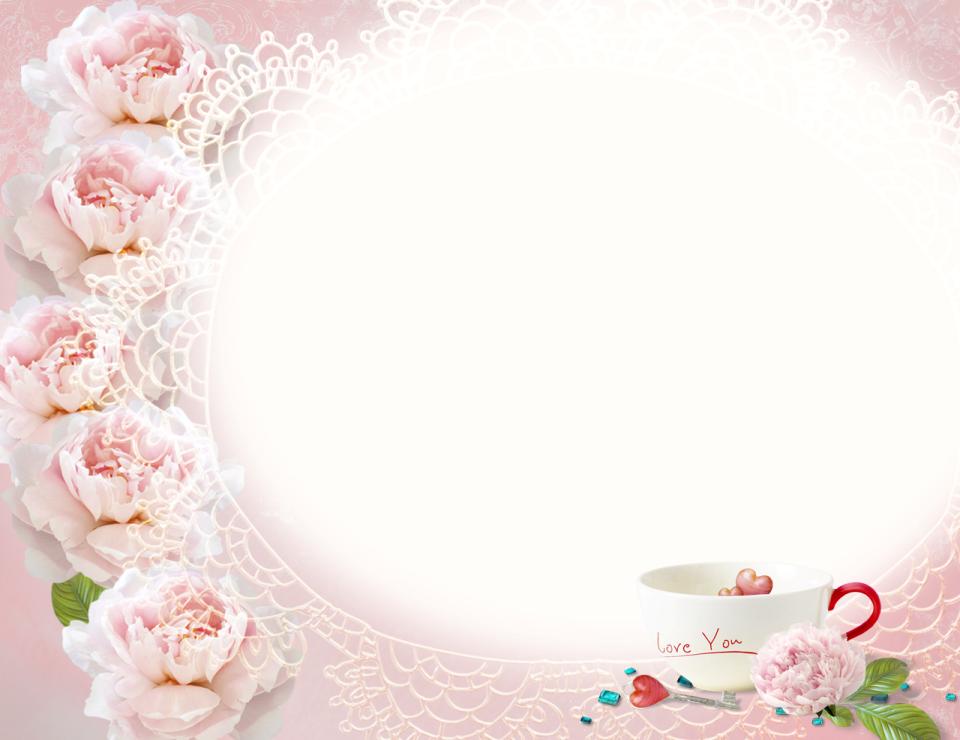 Предметно-развивающая среда
Учителя – логопеда
Гордеевой Аллы Владимировны
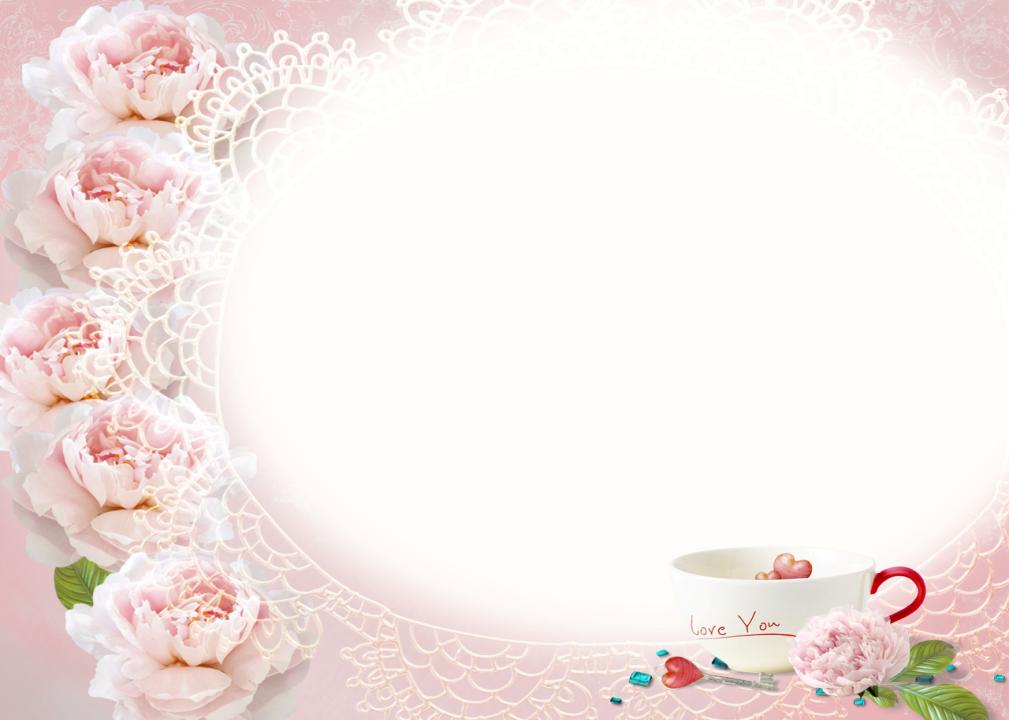 Эстетическое оформление логопункта
Оформление  логопункта
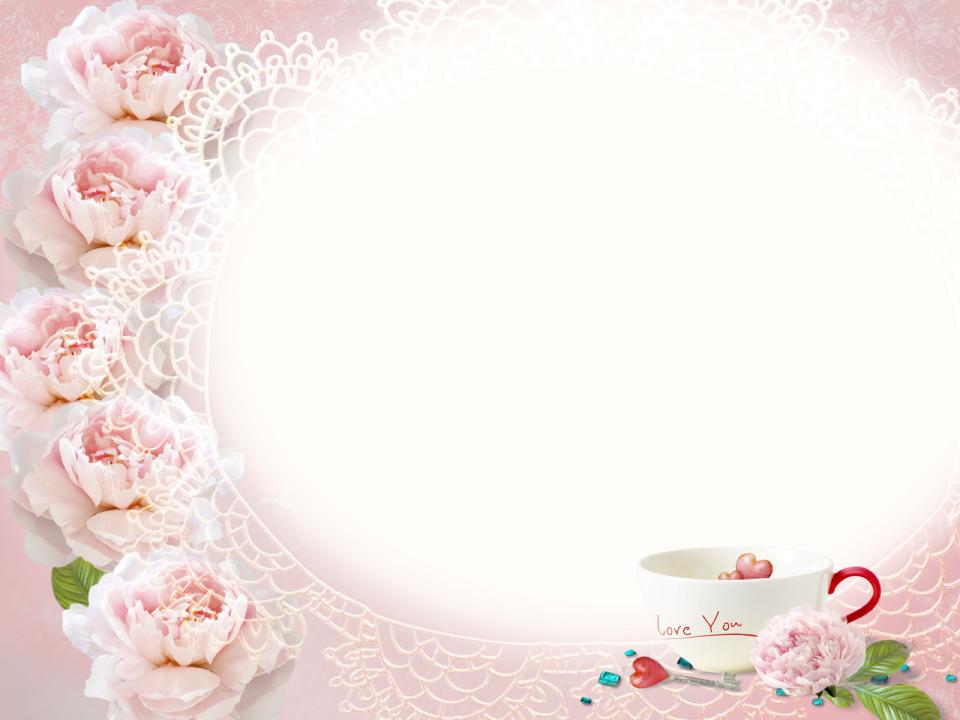 Зеркало для  коррекции произношения звуков
Артикуляционная гимнастика
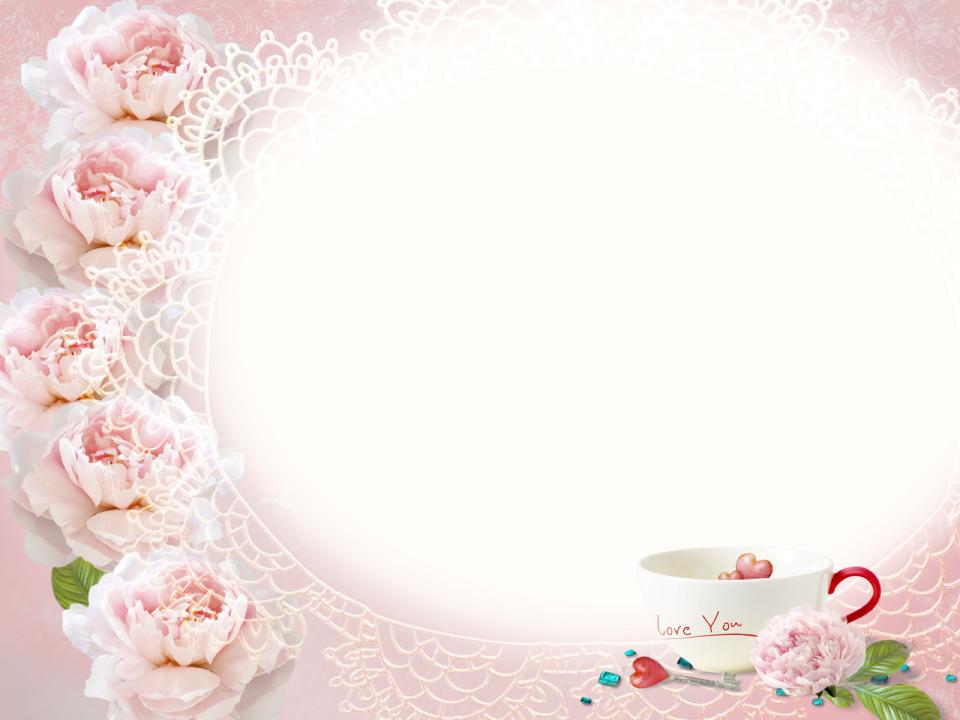 Пособия для развития  речевого дыхания
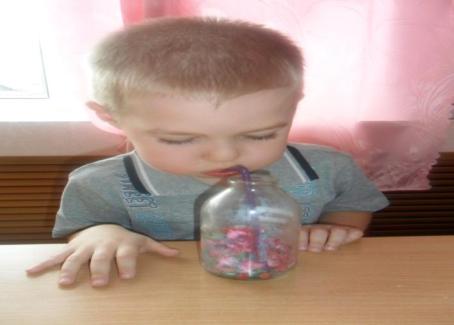 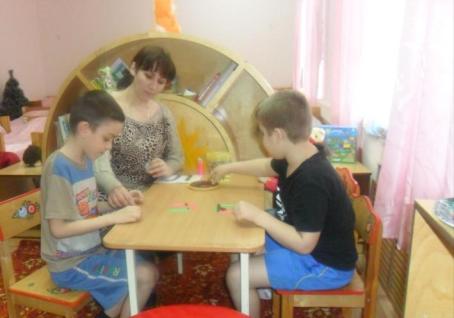 Уголок экспериментирования
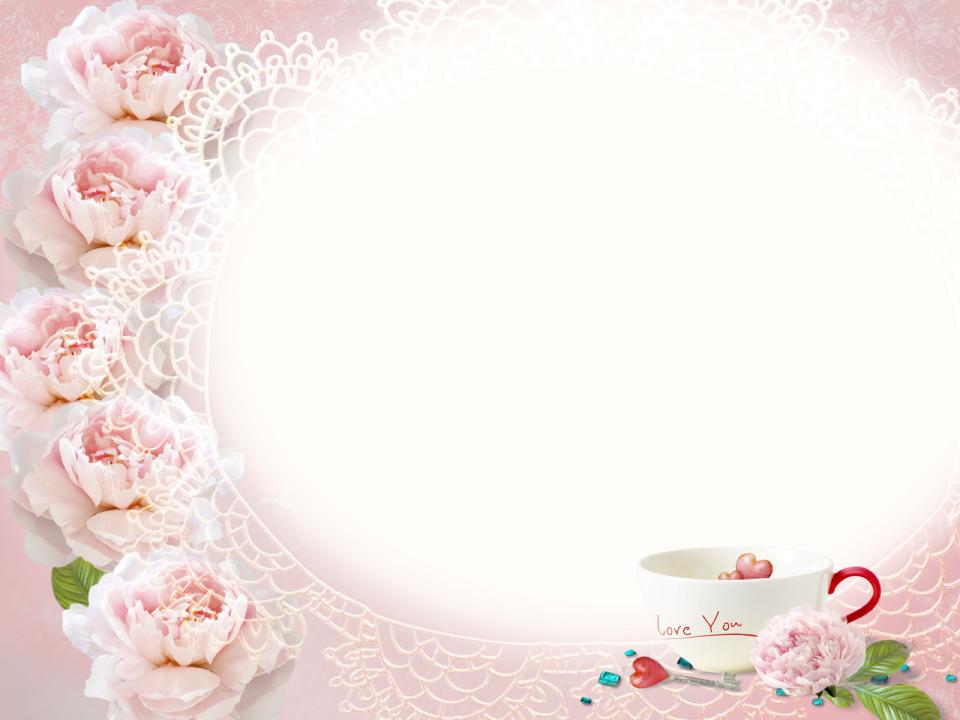 Развитие мелкой моторики рук
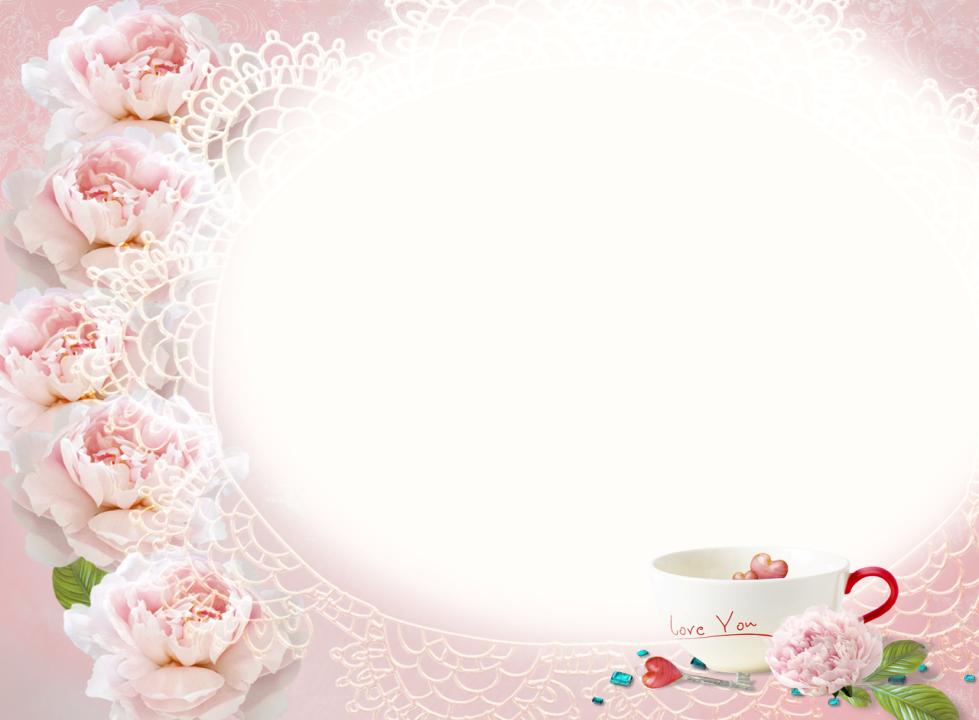 Дидактическое пособие  «Собери звуки»
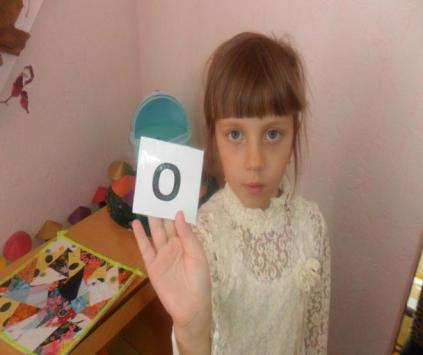 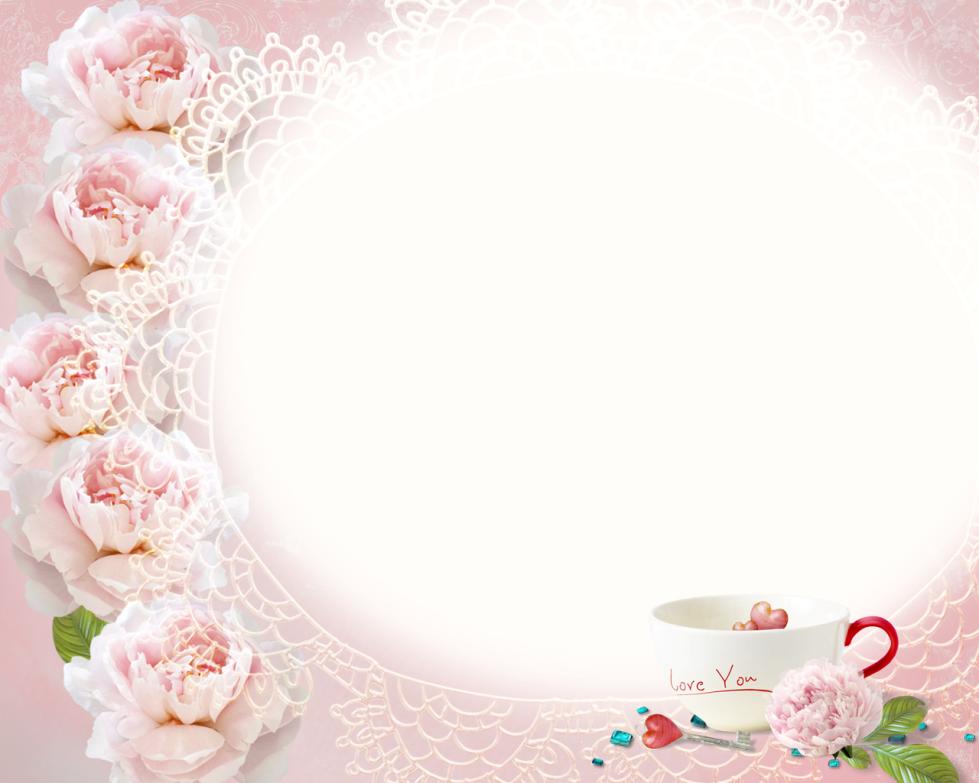 Наглядный материал для обследования детей
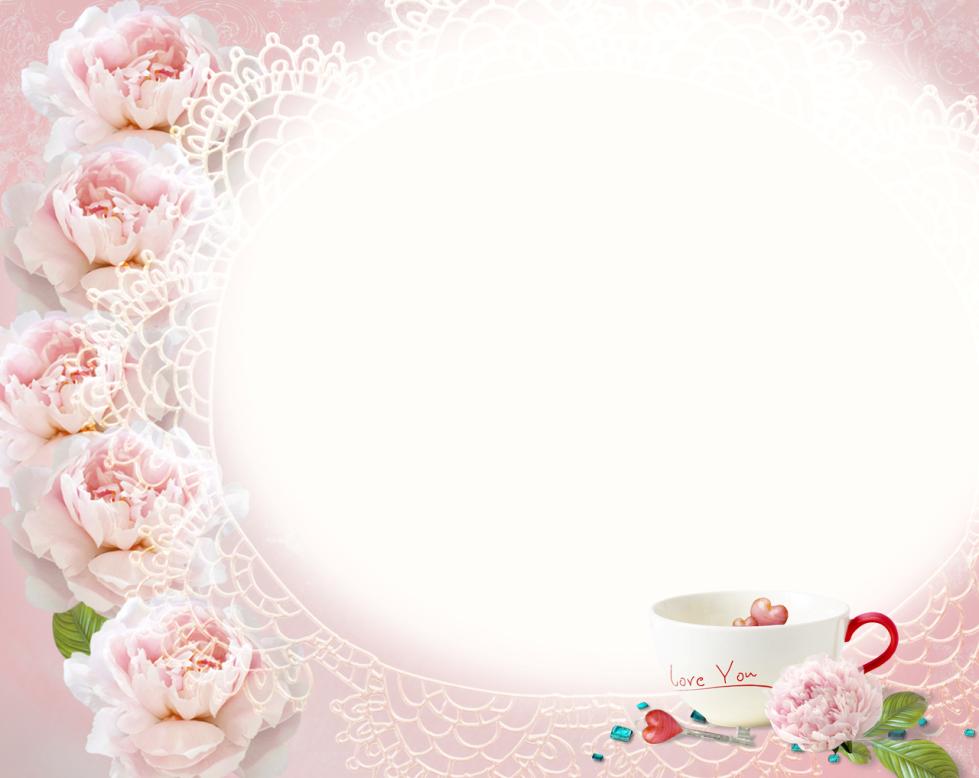 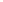 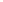 Логопедические распевки
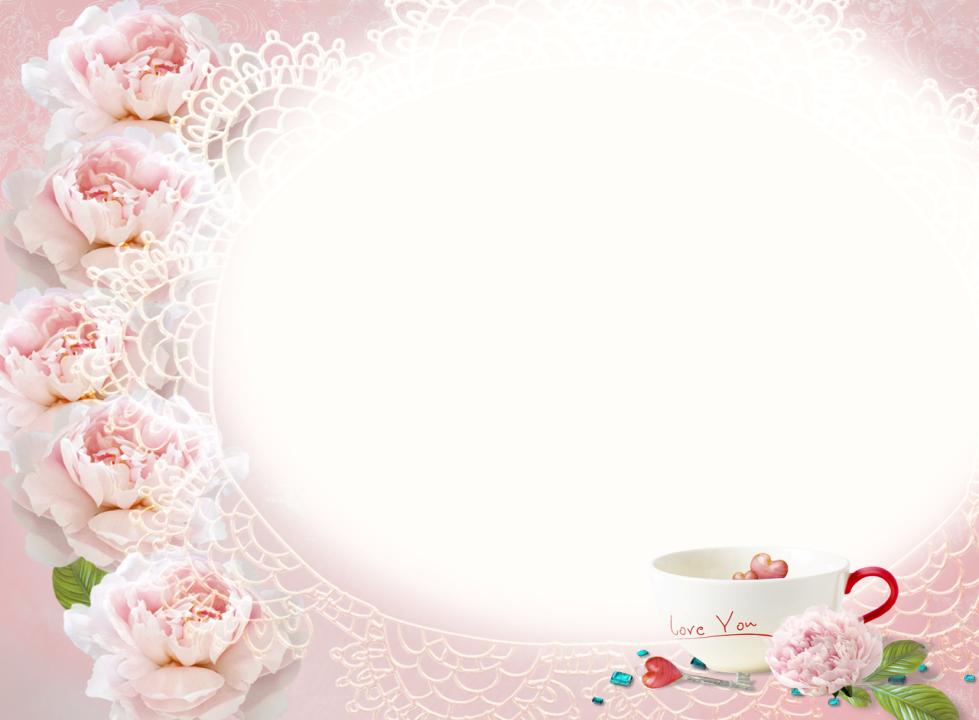 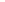 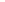 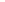 Пособия для постановки звуков и обучению рассказыванию
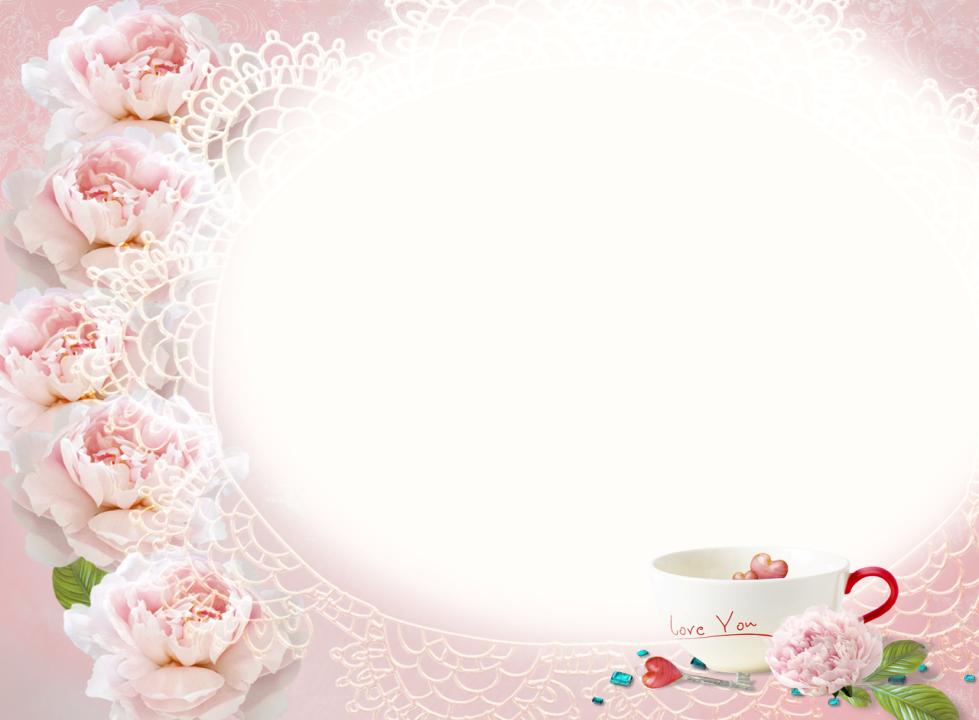 Уголок сенсомоторного развития
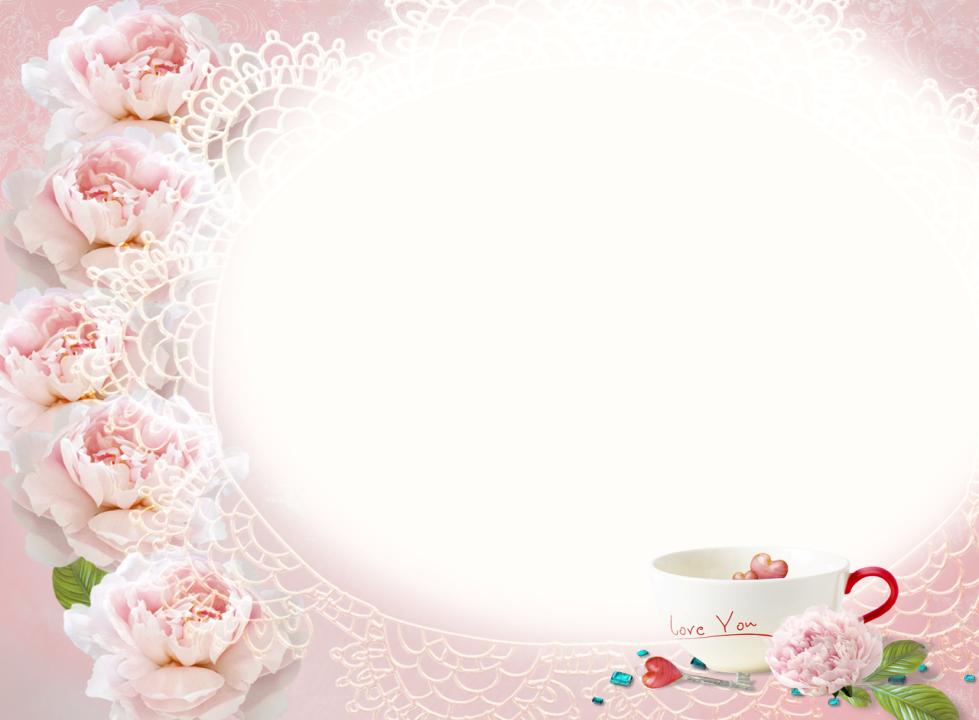 Пособие для развития двигательного  аппарата
Благодарим за внимание
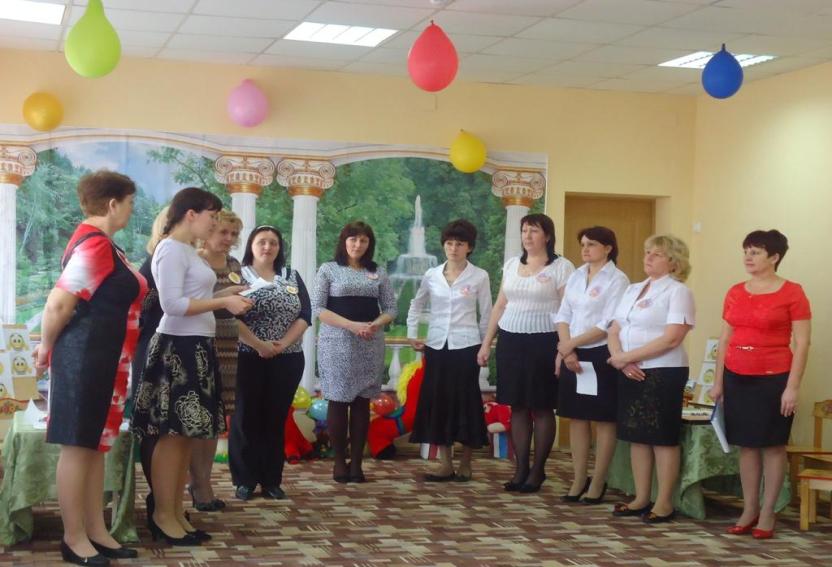